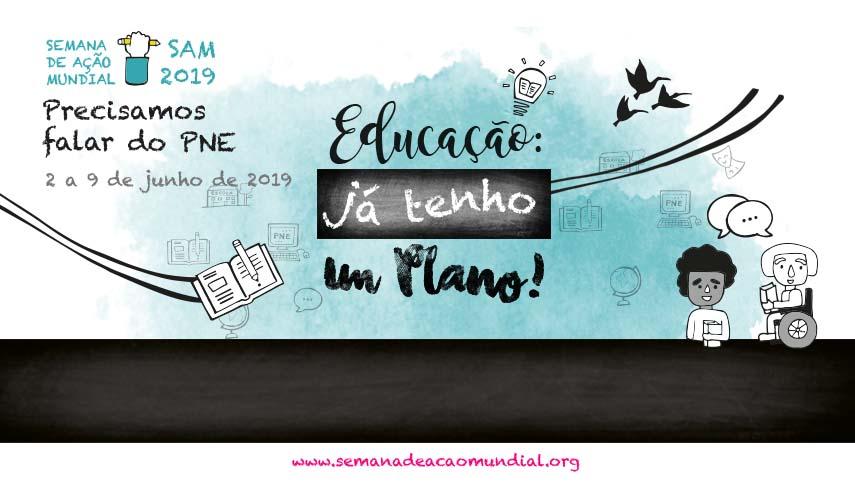 BALANÇO DO PNE - 2019
Apenas 4 das 20 metas foram parcialmente cumpridas e as outras 16 metas ainda estão longe de serem cumpridas.

O acompanhamento do Plano denota uma estagnação na maioria das metas.
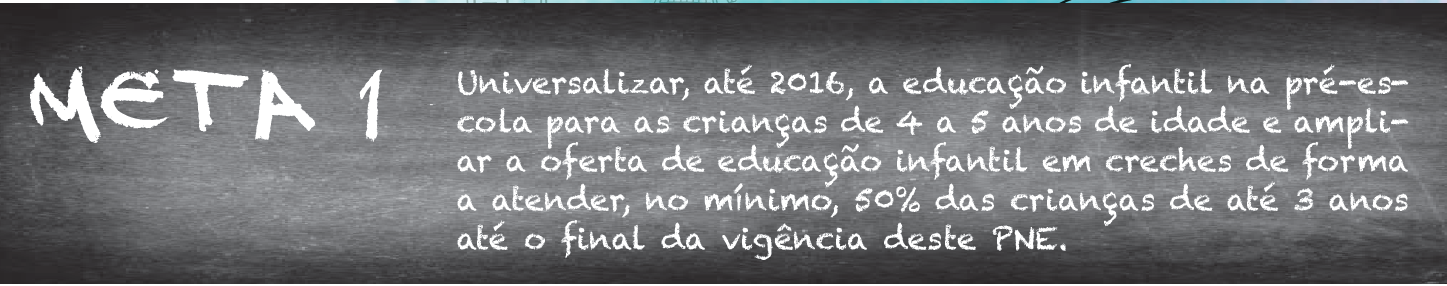 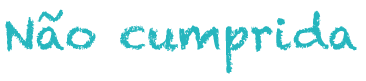 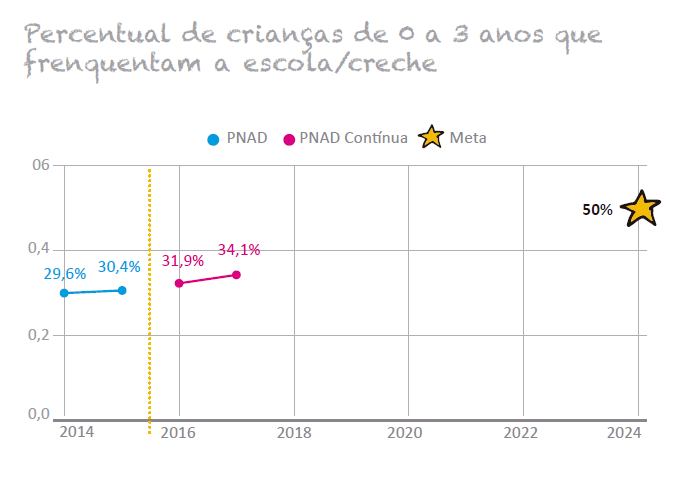 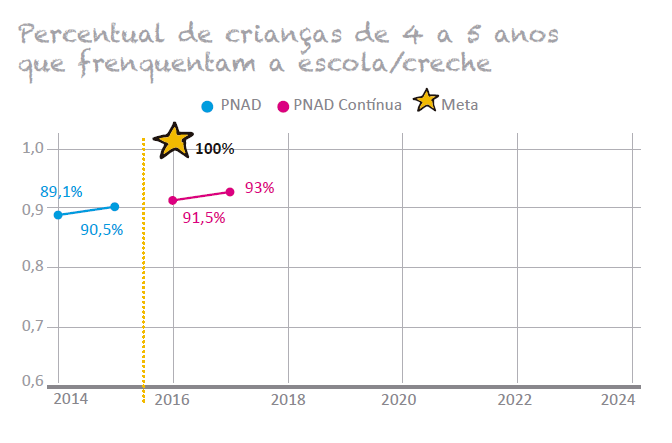 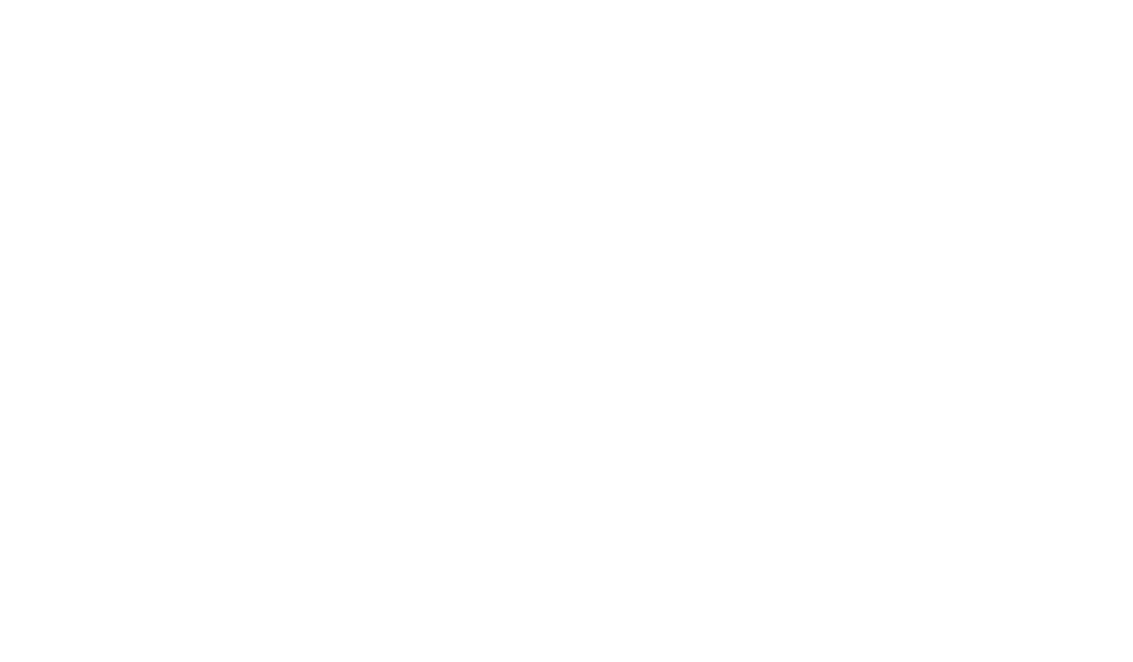 Fonte: Pnad Contínua / IBGE. Elaboração: Campanha Nacional pelo Direito à Educação.
Fonte: Pnad Contínua / IBGE. Elaboração: Campanha Nacional pelo Direito à Educação.
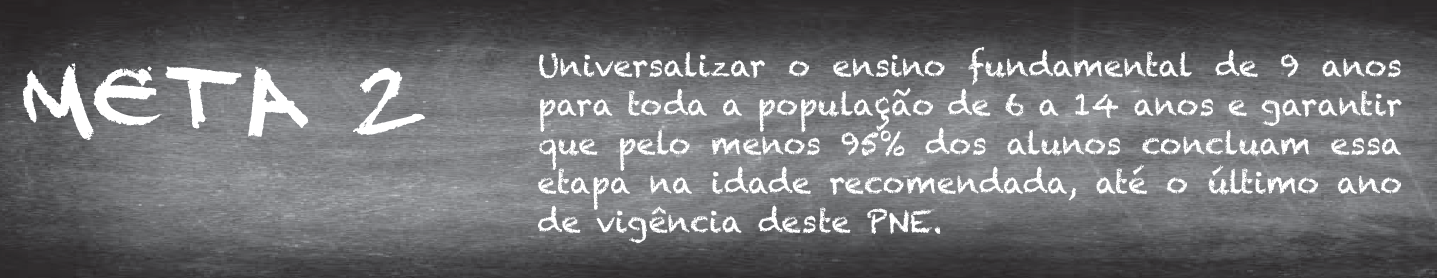 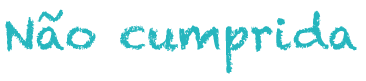 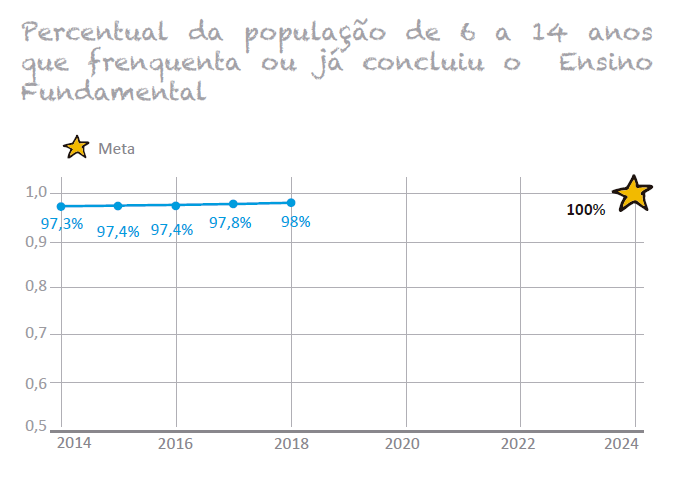 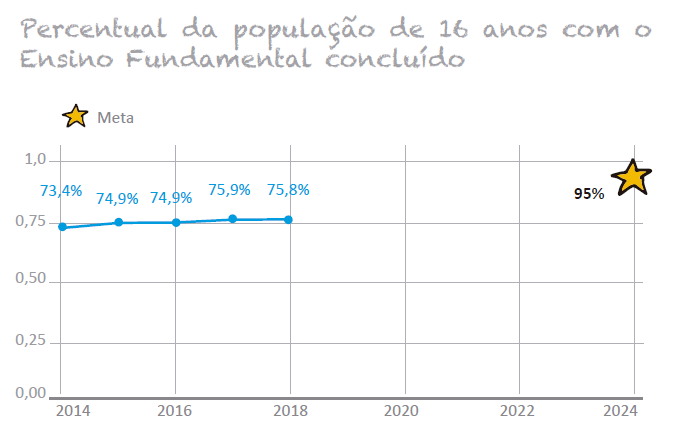 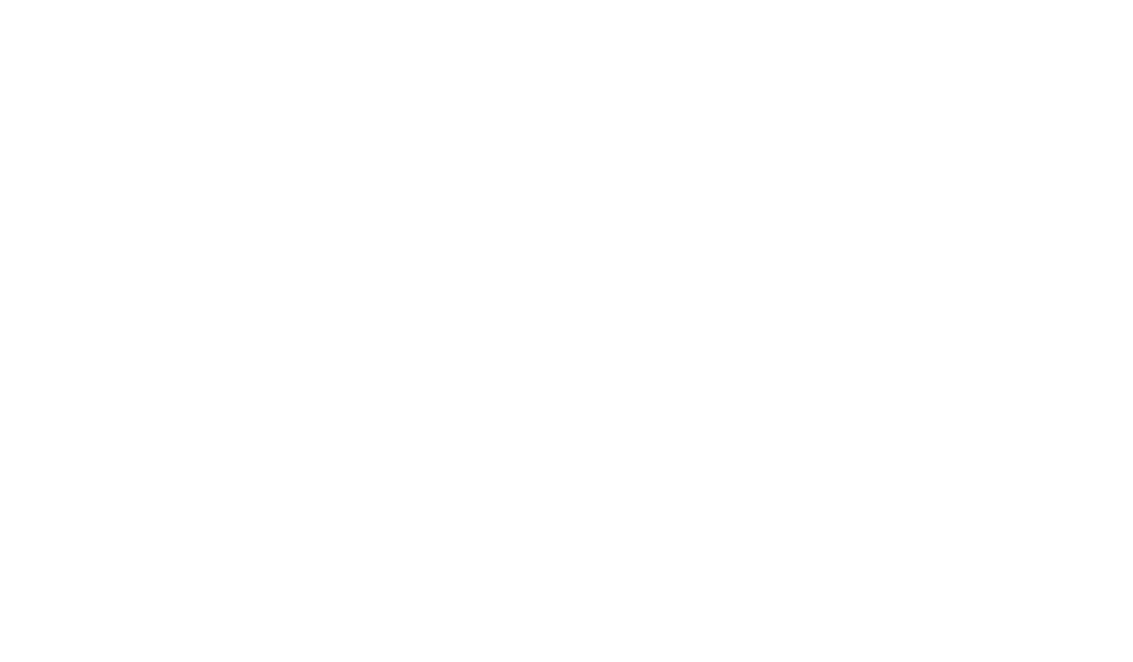 Fonte: Pnad Contínua / IBGE. Elaboração: Campanha Nacional pelo Direito à Educação.
Fonte: Pnad Contínua / IBGE. Elaboração: Campanha Nacional pelo Direito à Educação.
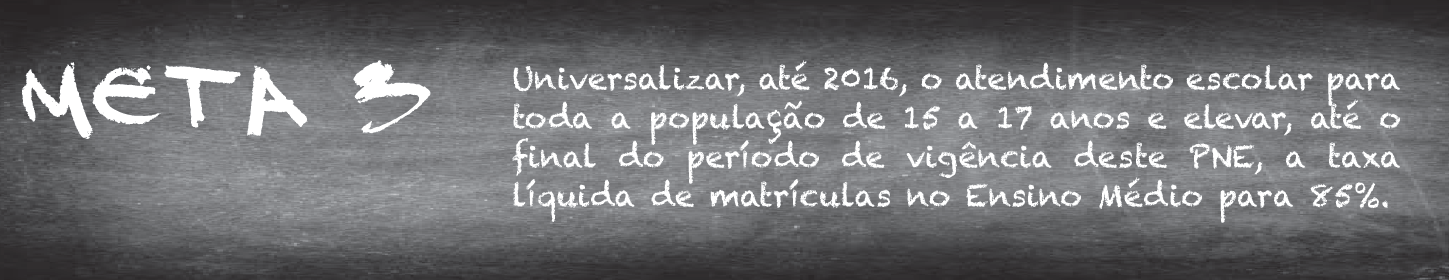 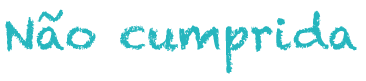 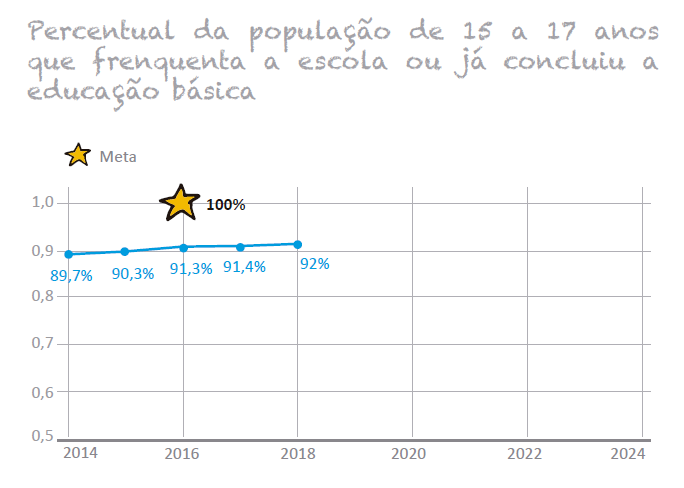 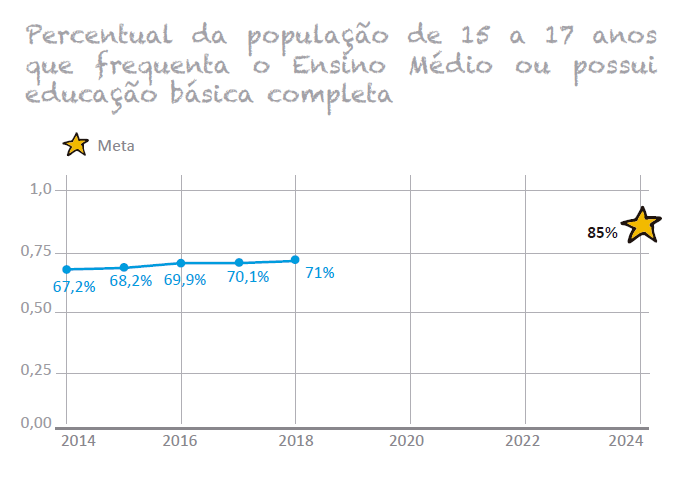 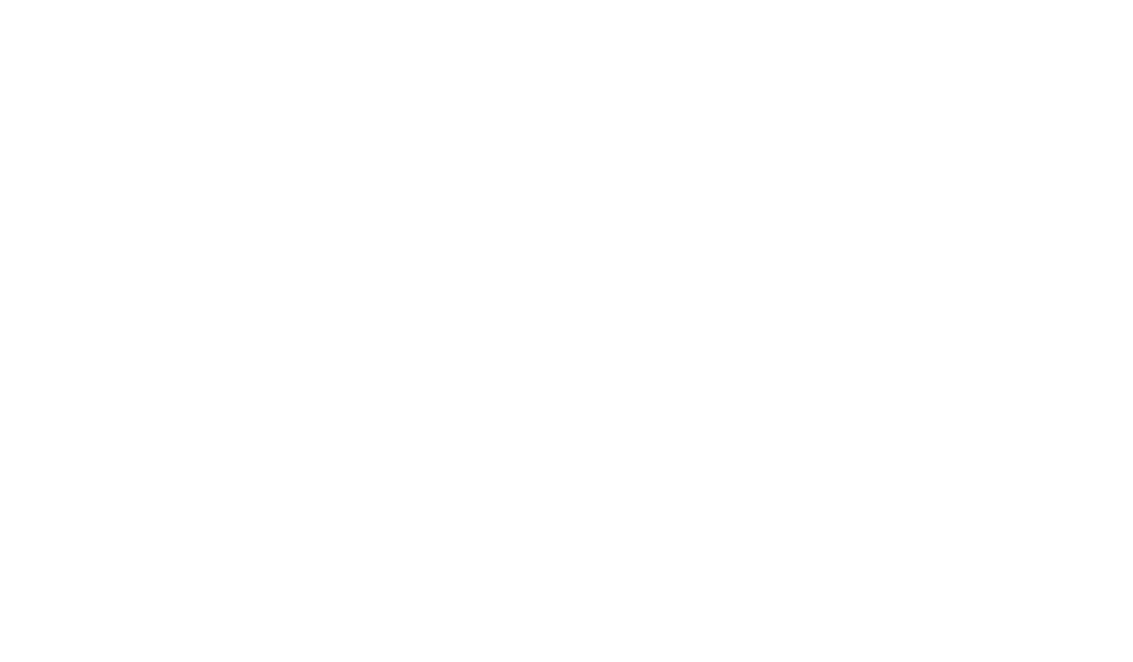 Fonte: Pnad Contínua / IBGE. Elaboração: Campanha Nacional pelo Direito à Educação.
Fonte: Pnad Contínua / IBGE. Elaboração: Campanha Nacional pelo Direito à Educação.
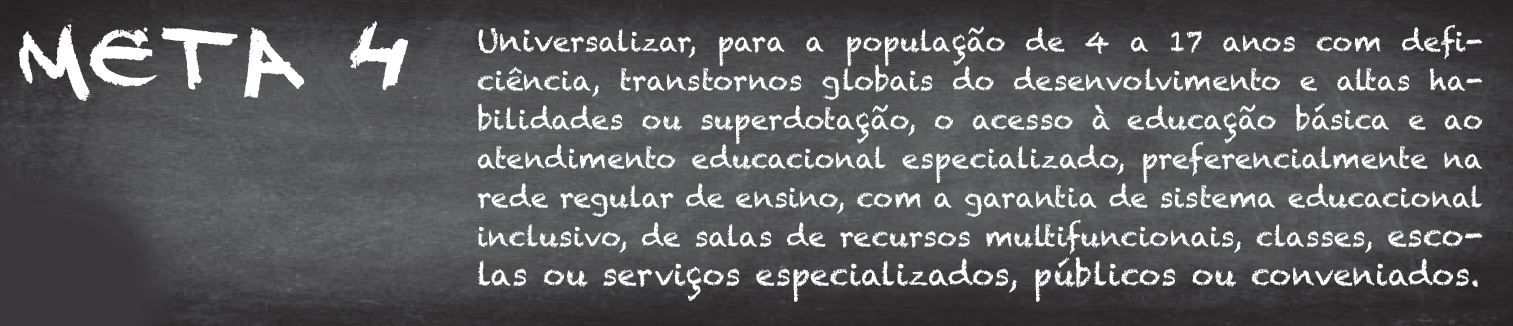 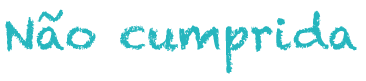 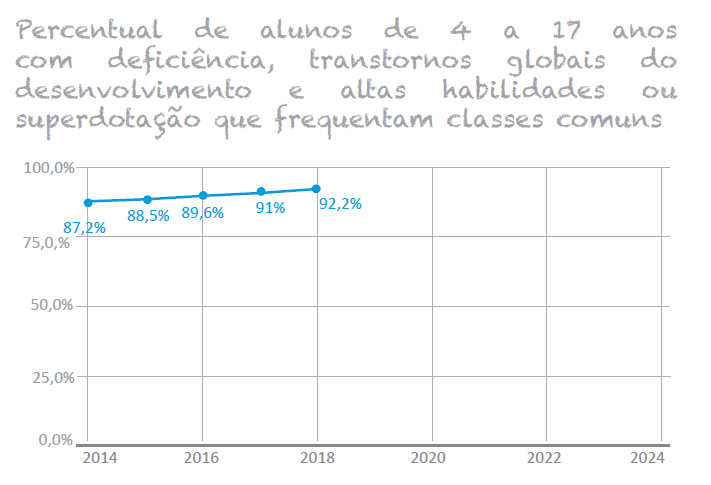 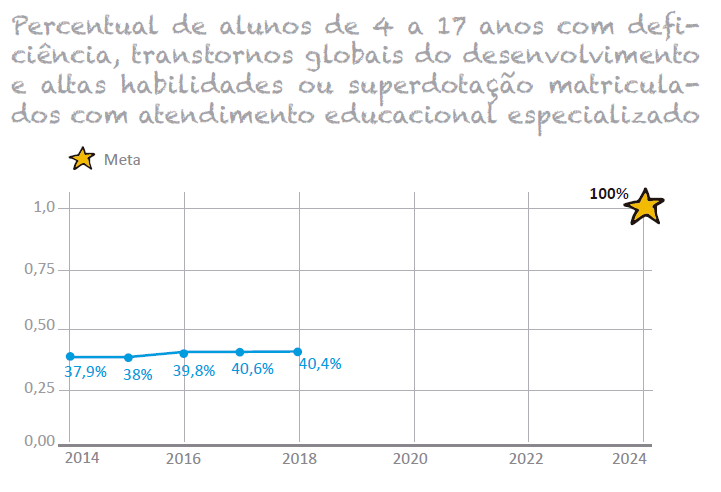 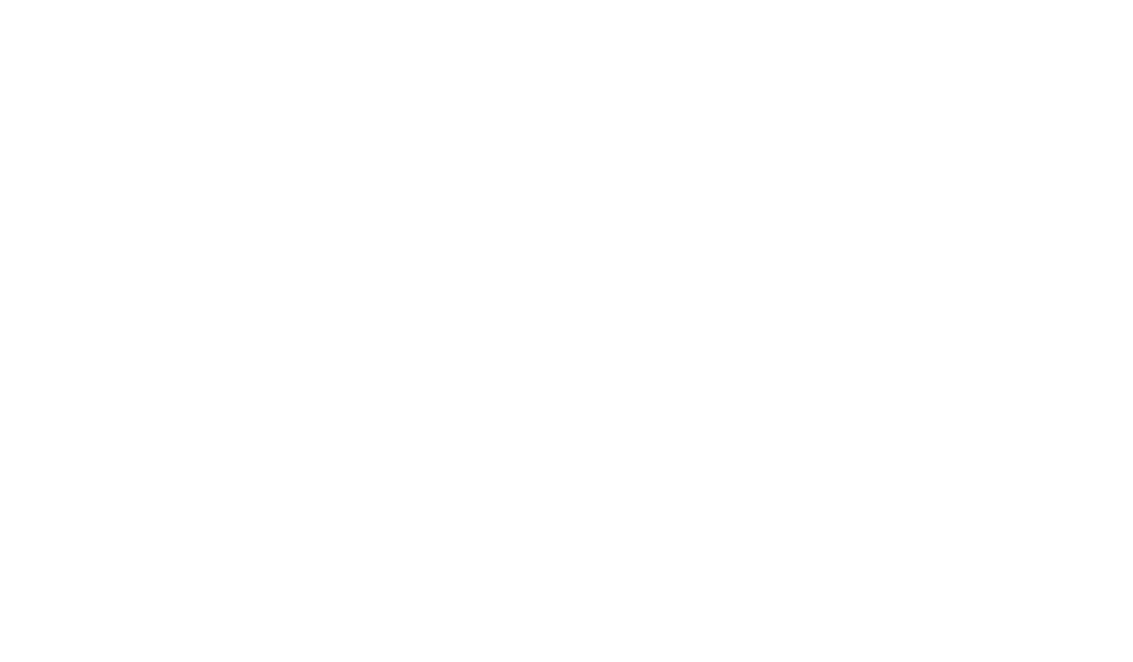 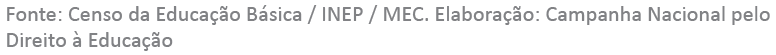 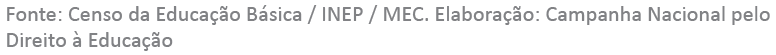 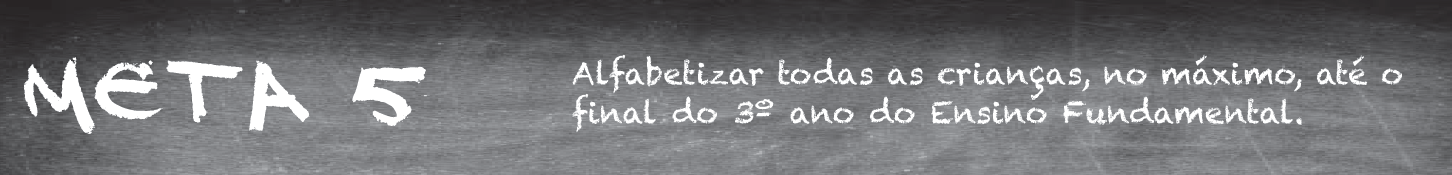 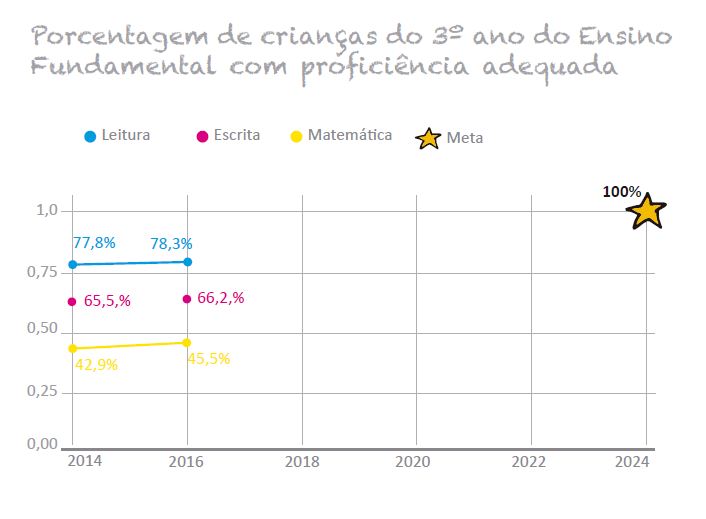 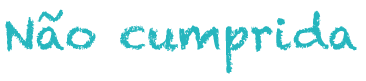 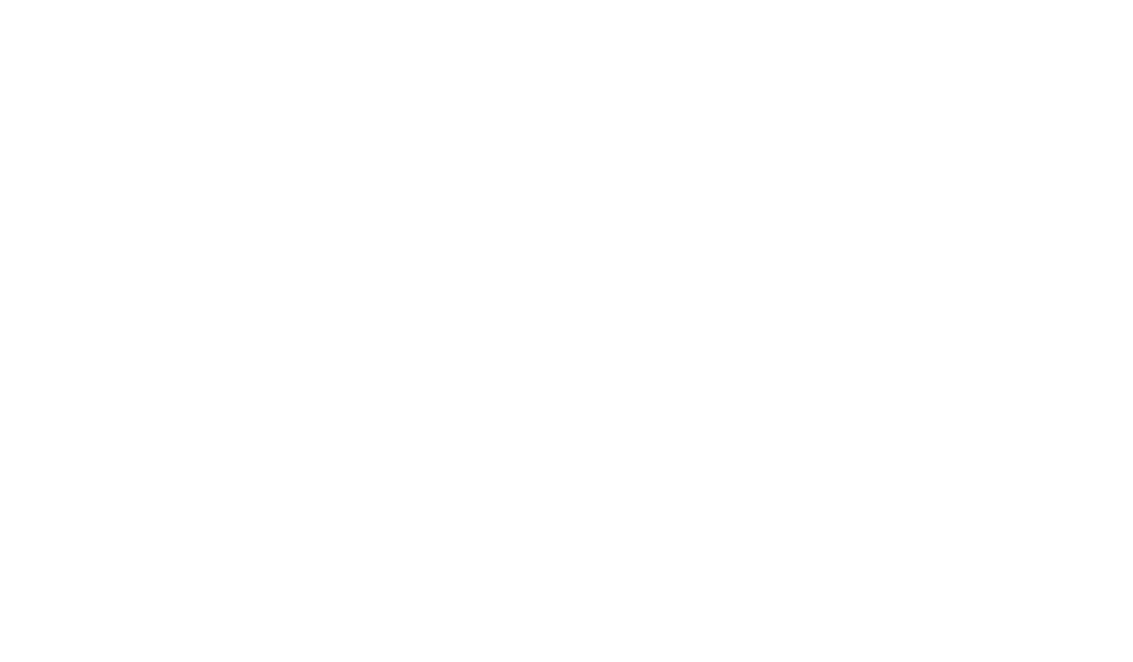 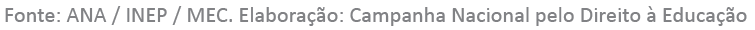 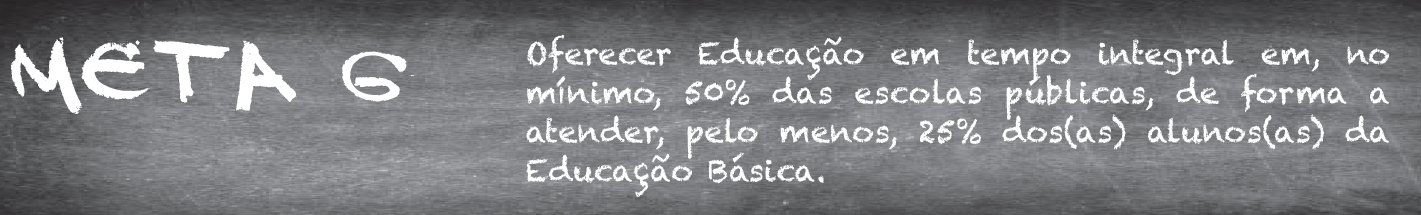 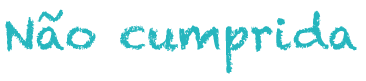 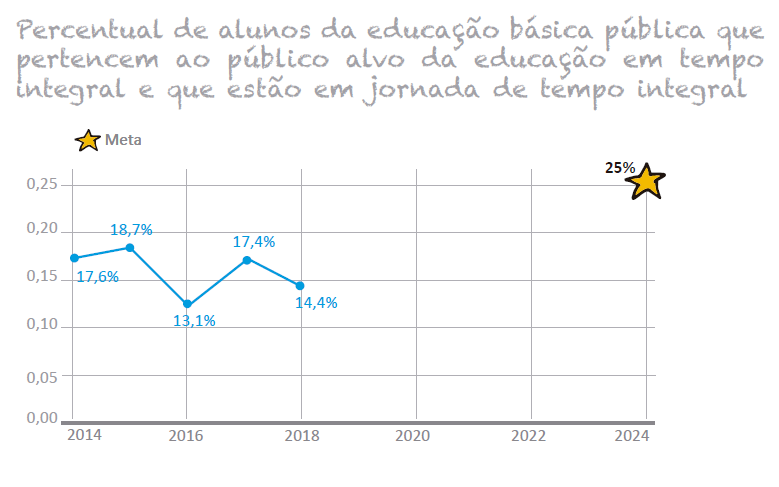 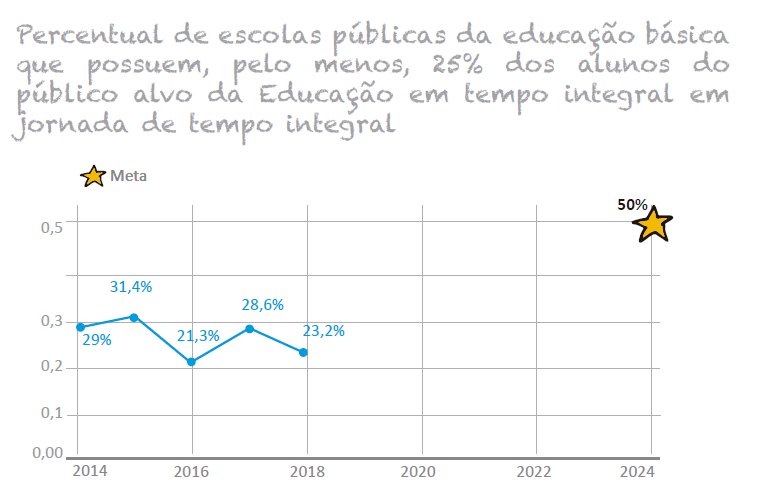 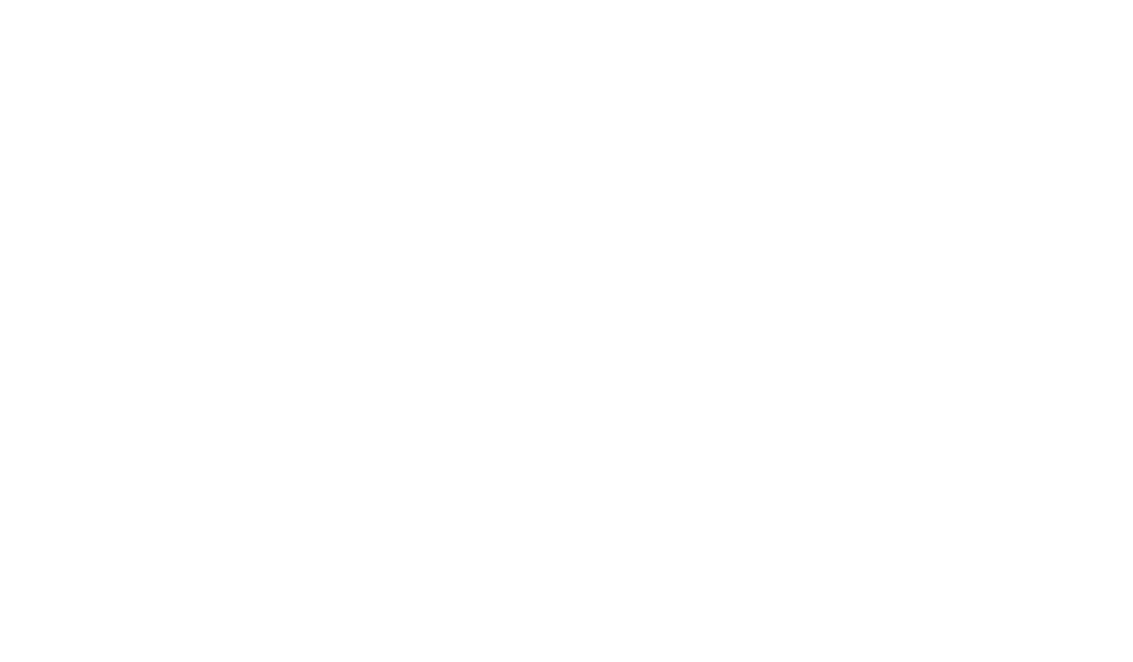 Fonte: Censo da Educação Básica / INEP /MEC. Elaboração: Campanha Nacional pelo Direito à Educação
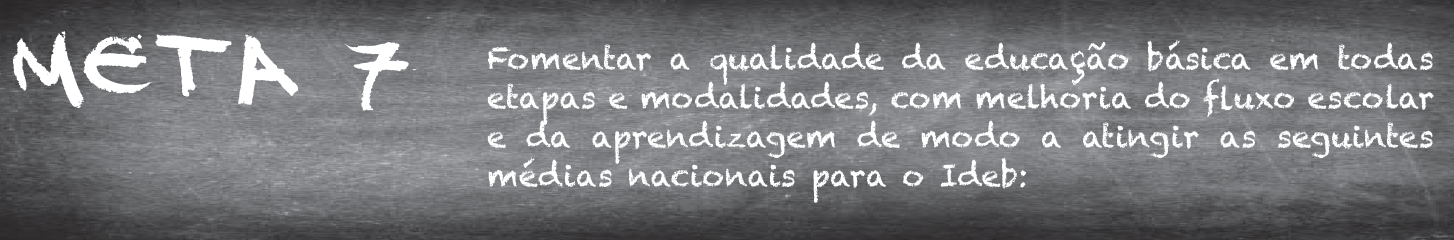 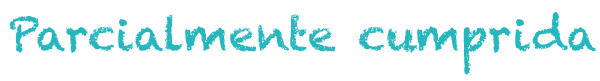 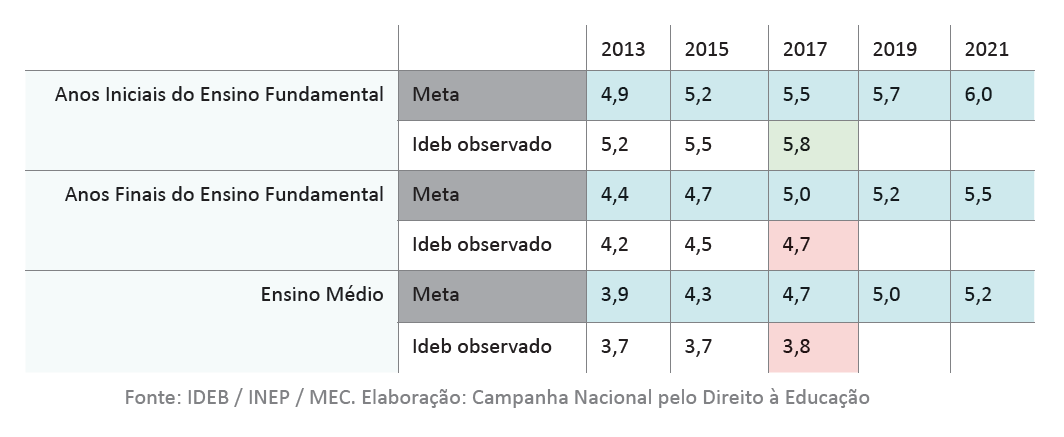 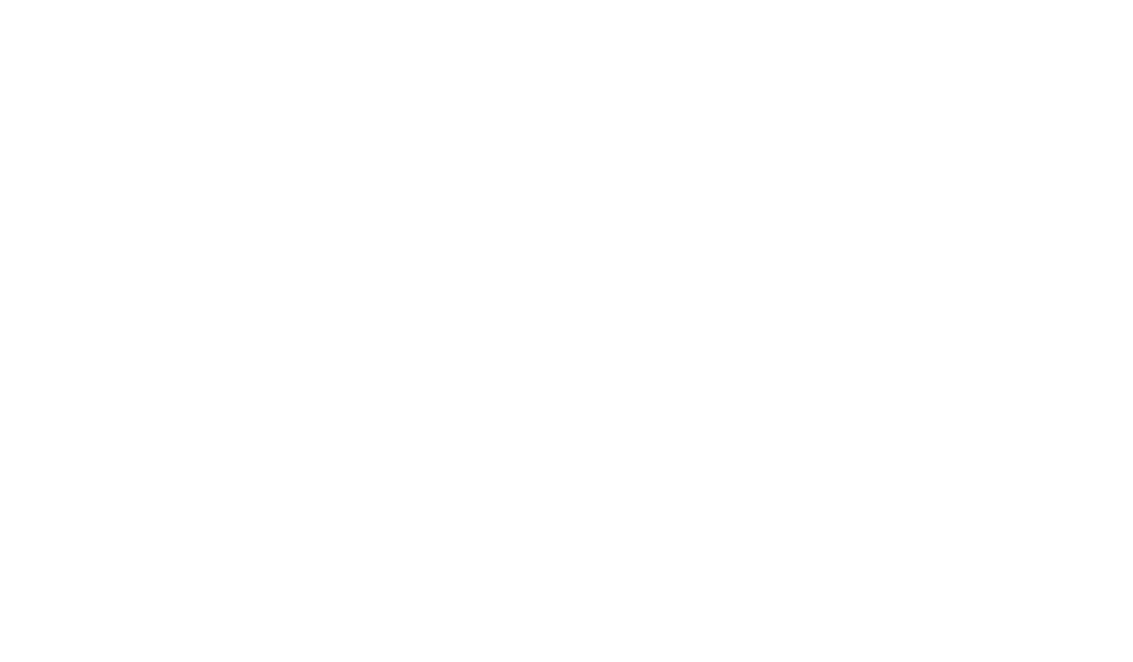 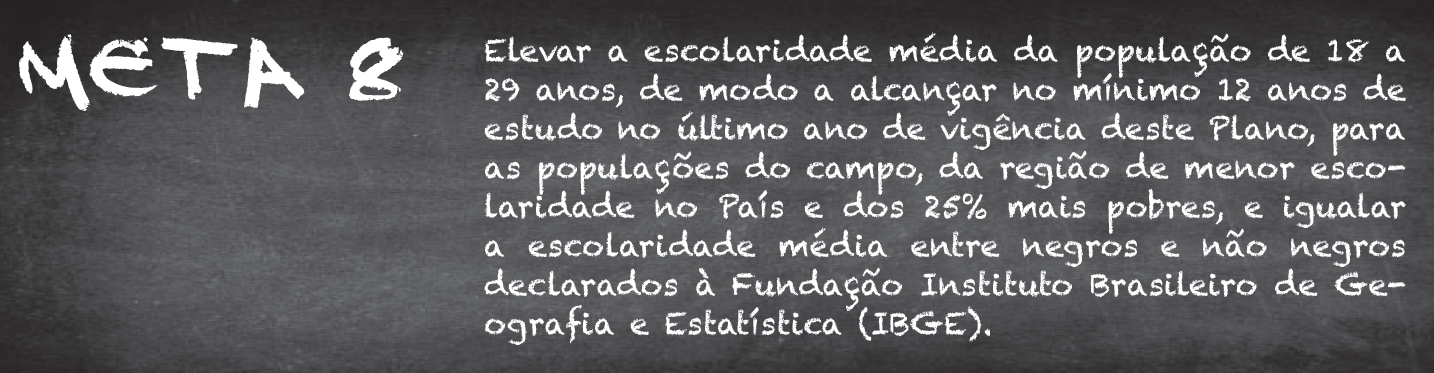 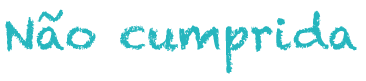 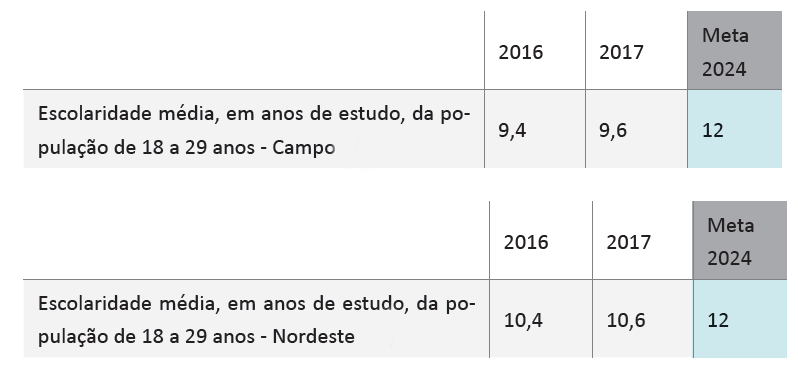 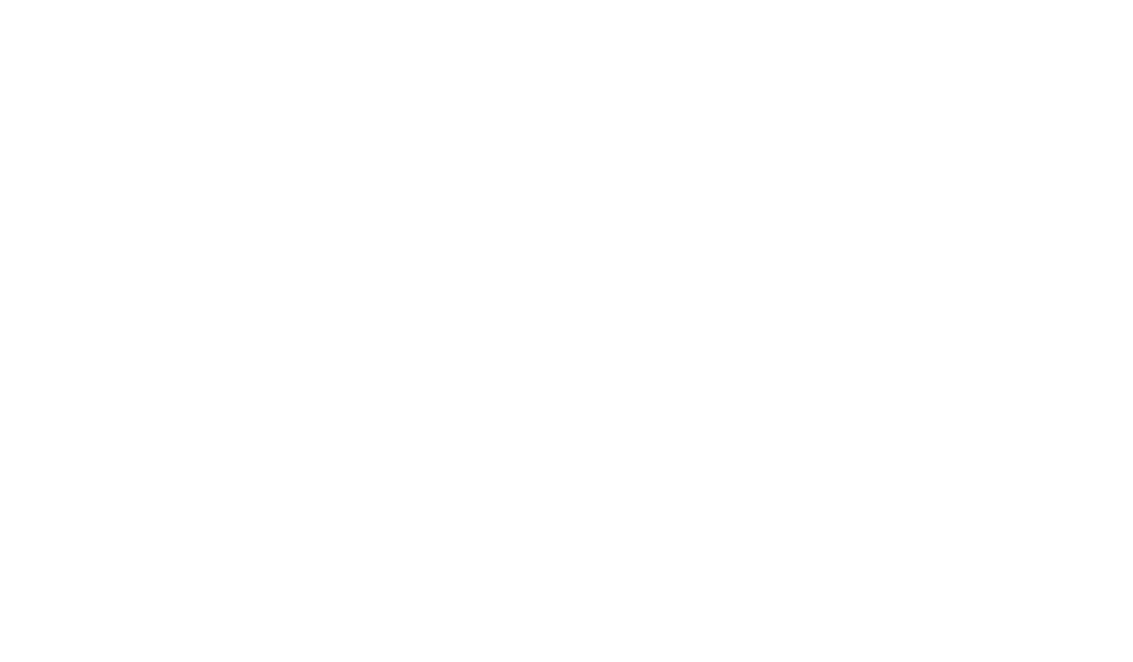 Fonte: Pnad Contínua / IBGE.
Elaboração: Campanha Nacional pelo Direito à Educação.
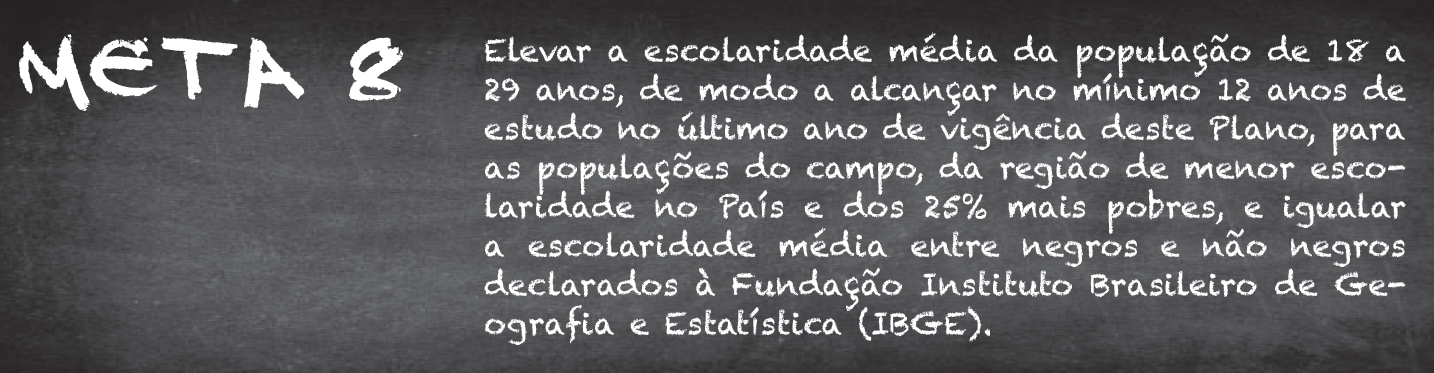 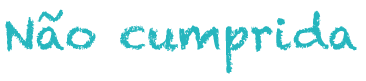 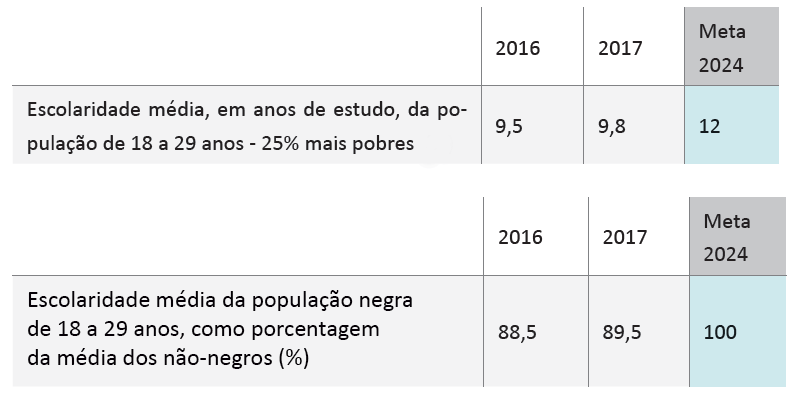 Fonte: Pnad Contínua / IBGE.
Elaboração: Campanha Nacional pelo Direito à Educação.
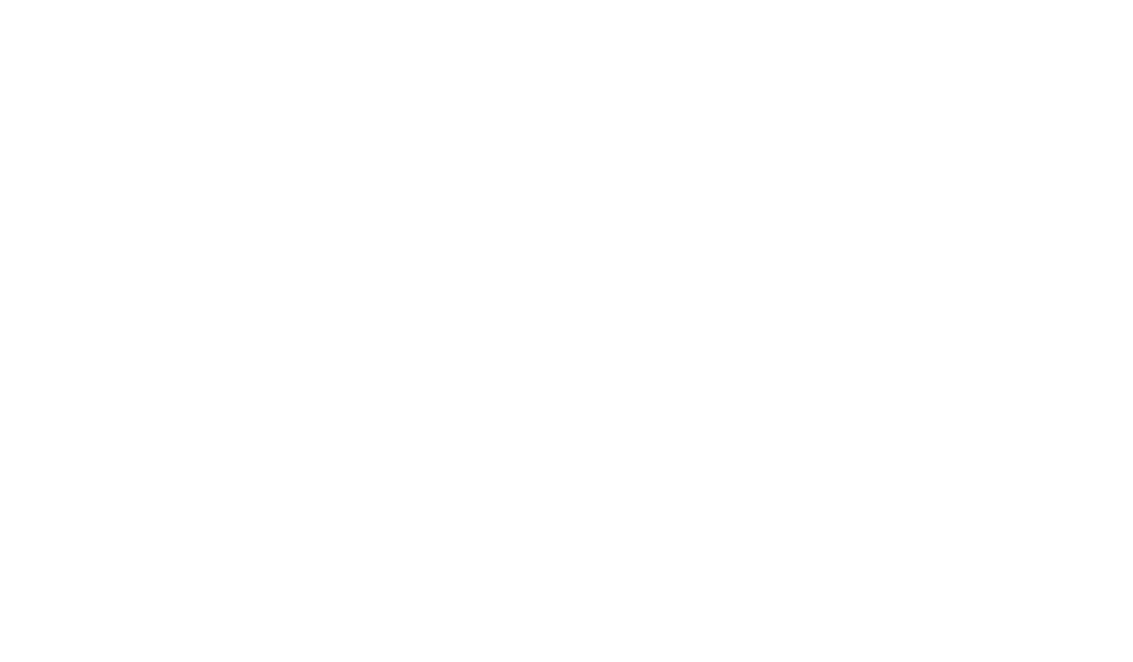 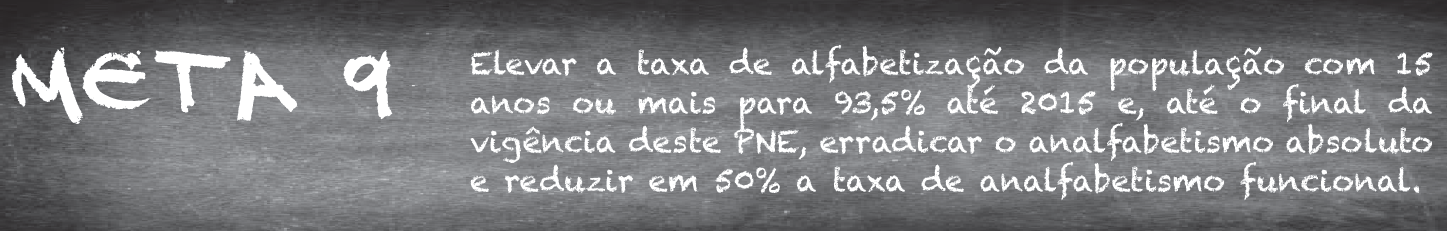 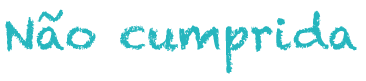 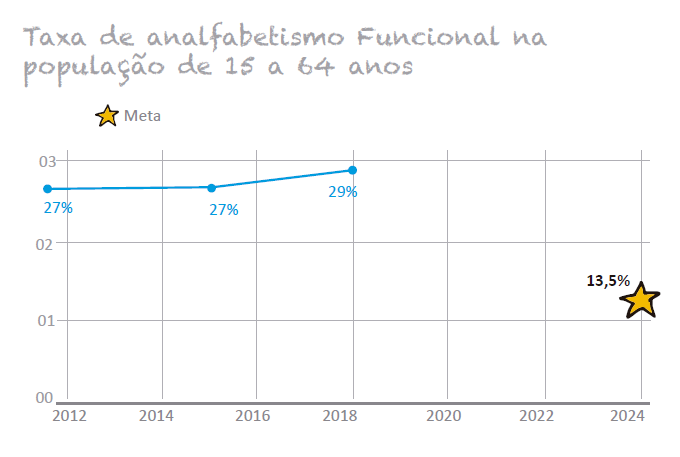 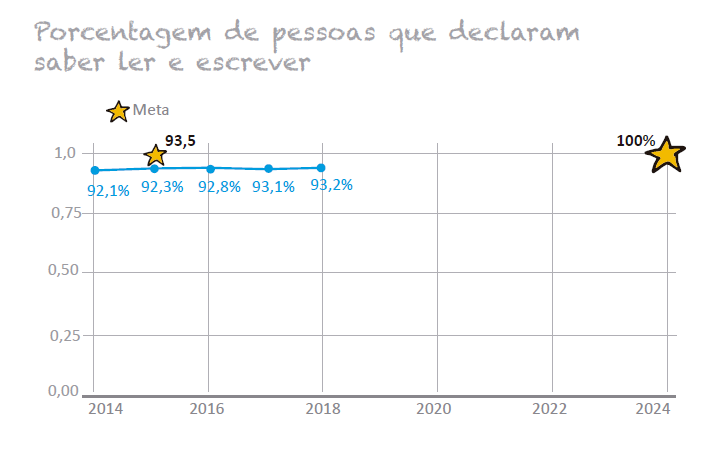 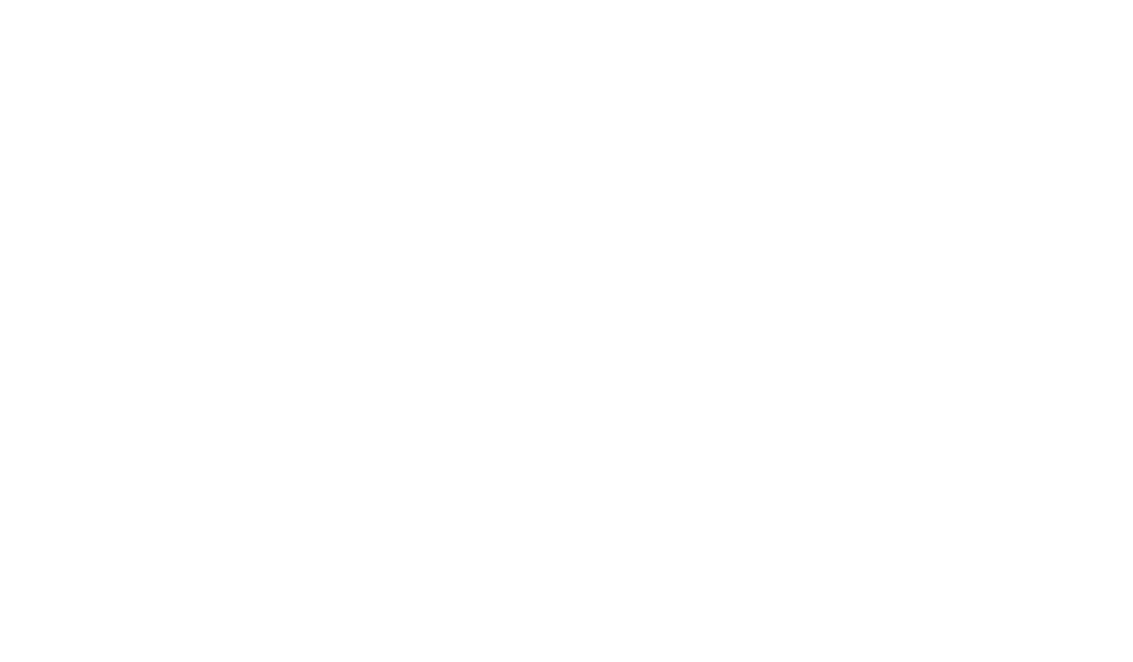 Fonte: Pnad Contínua / IBGE. Elaboração: Campanha Nacional pelo Direito à Educação.
Fonte: Inaf / IPM - Ação Educativa
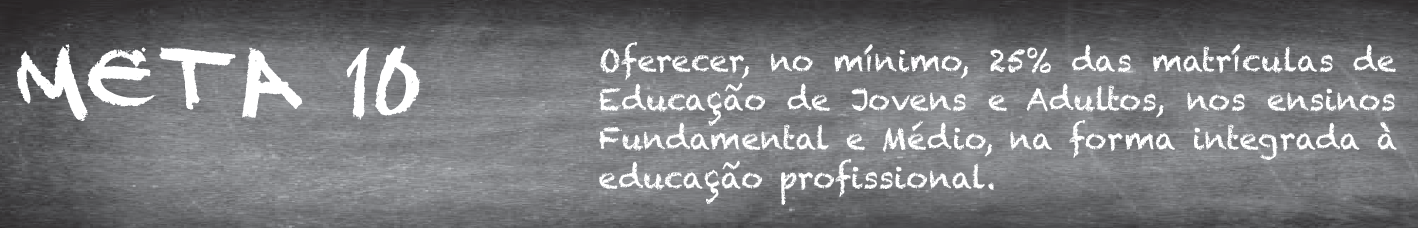 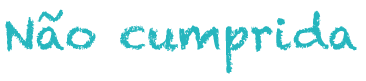 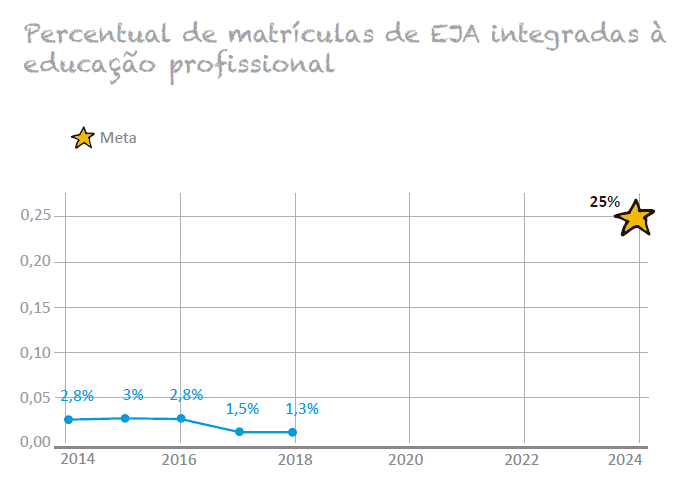 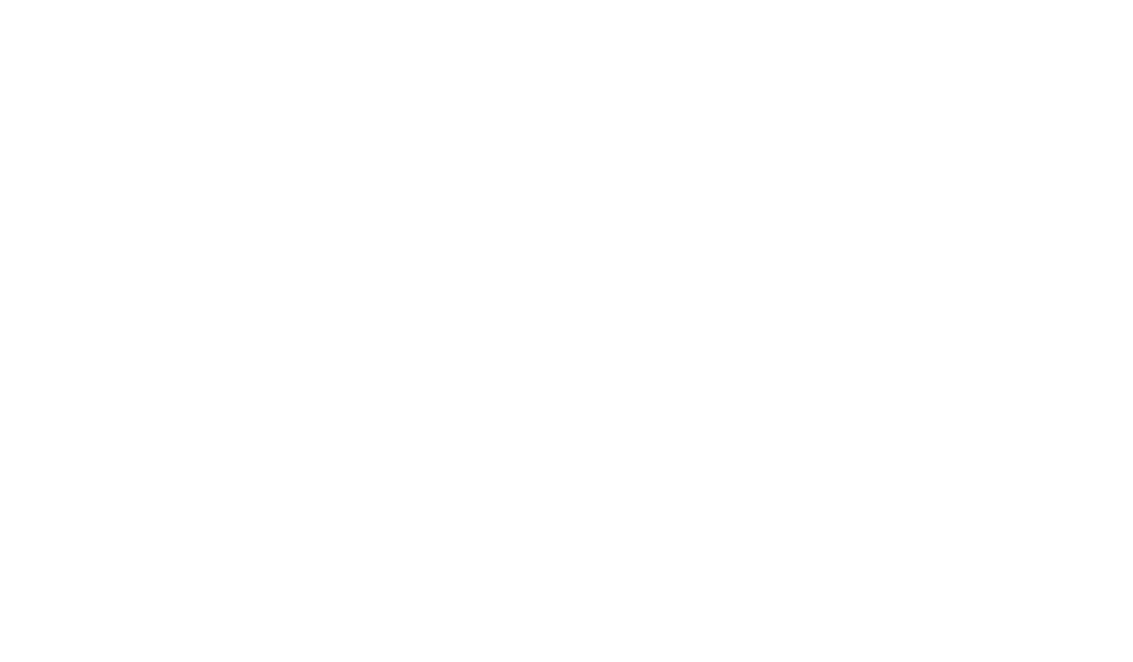 Fonte:Censo da Educação Básica / INEP / MEC Elaboração: Campanha Nacional pelo Direito à Educação.
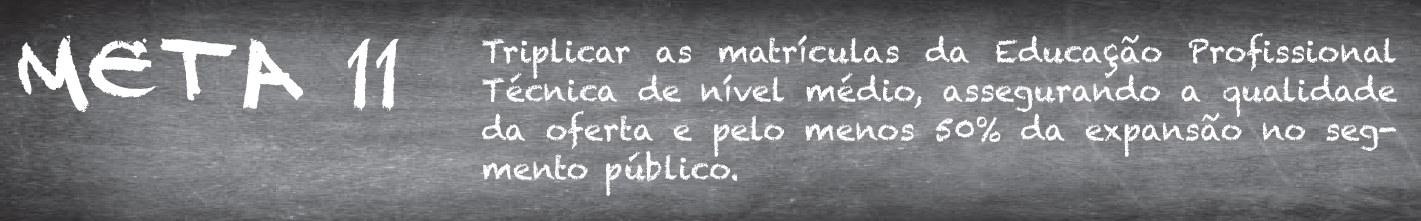 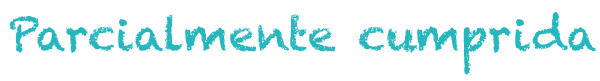 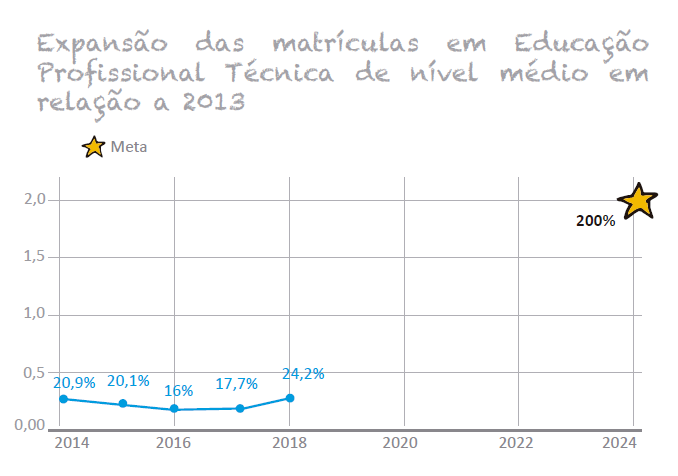 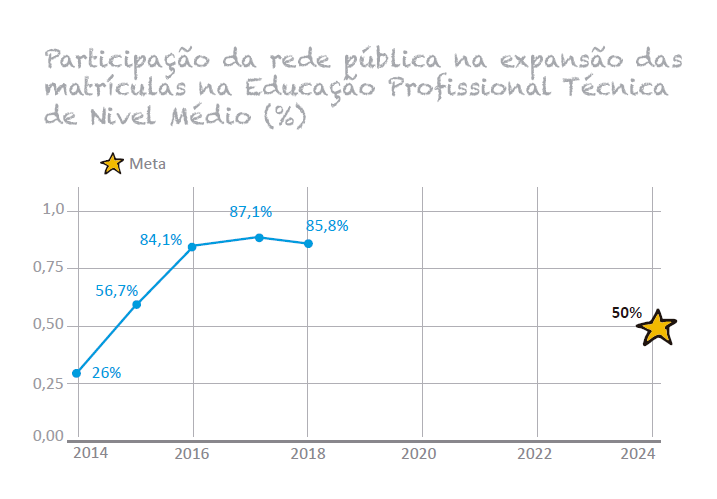 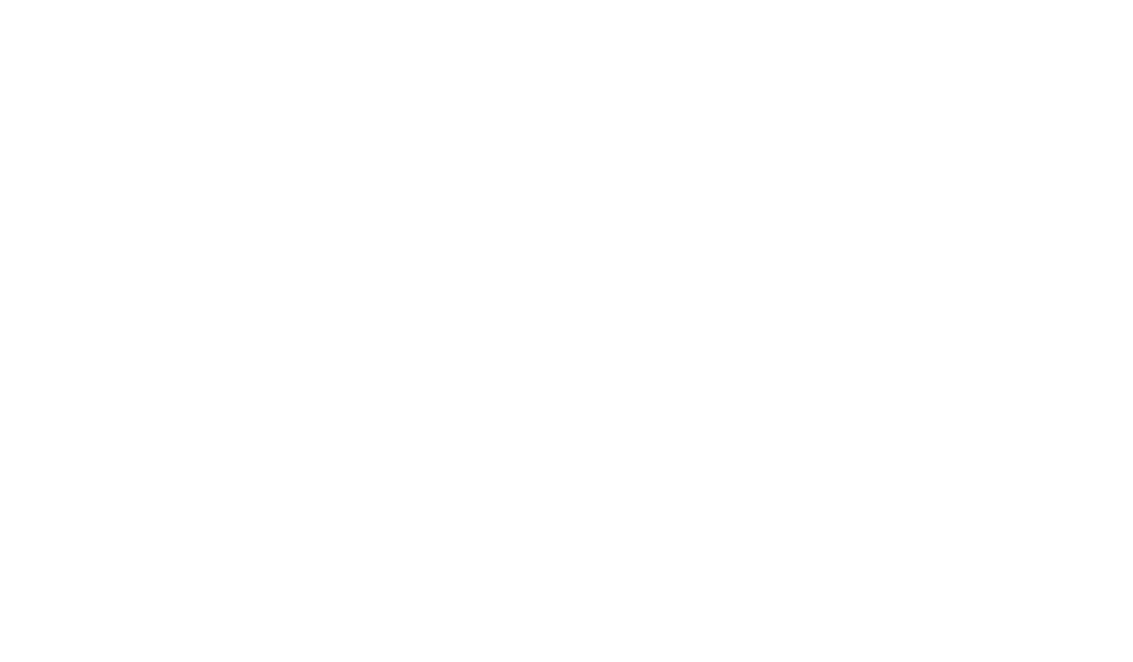 Fonte:Censo da Educação Básica / INEP / MEC Elaboração: Campanha Nacional pelo Direito à Educação.
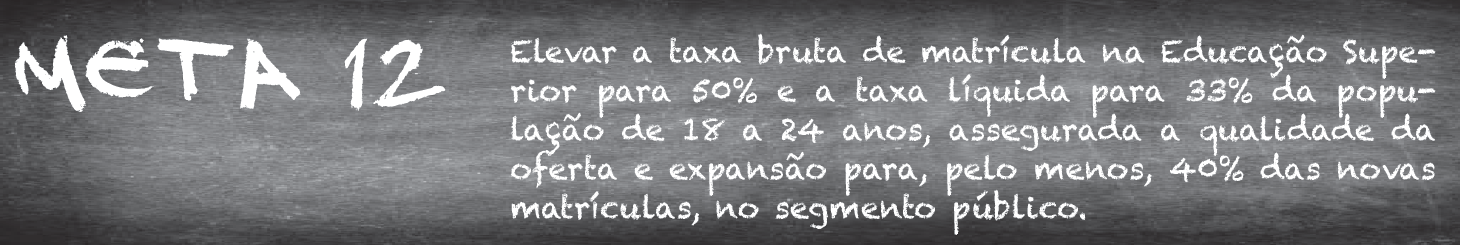 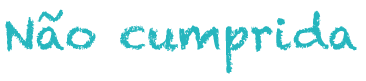 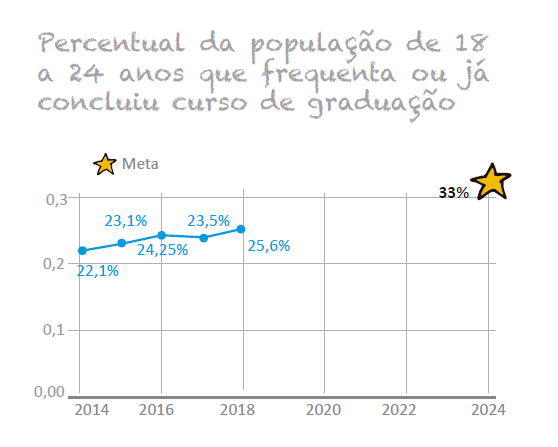 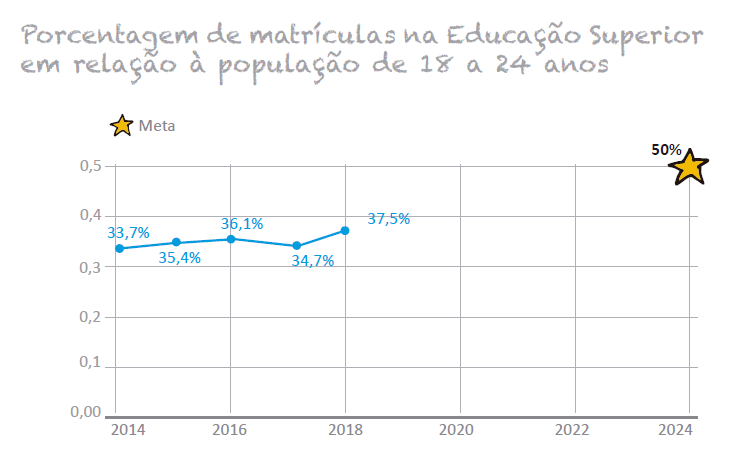 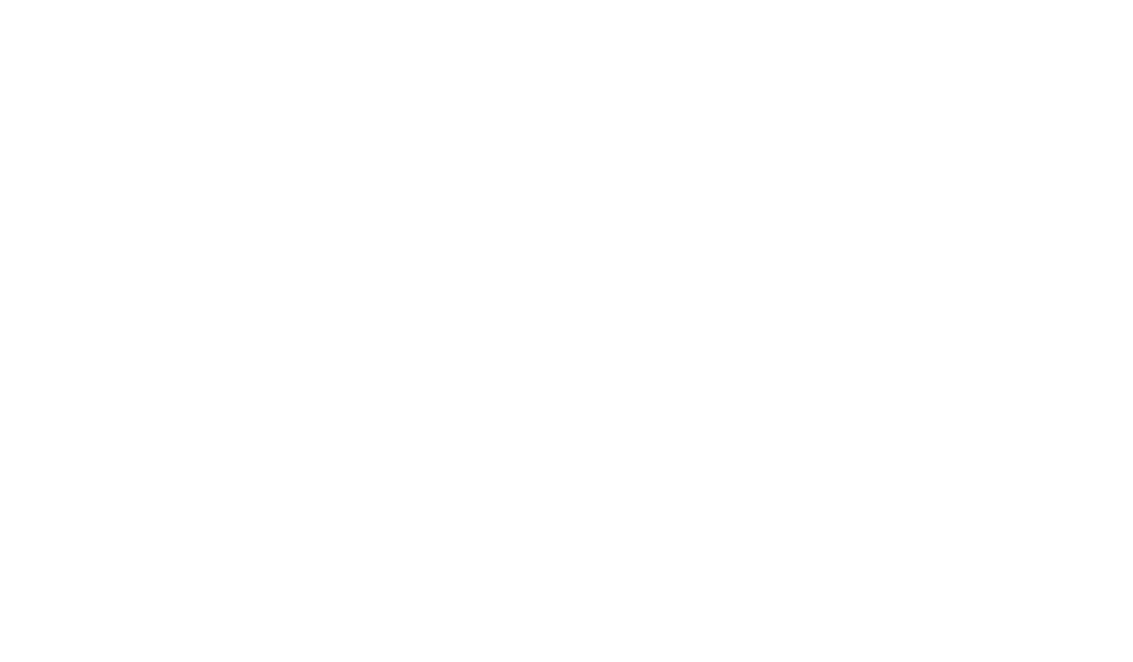 Fonte: Censo da Educação Superior / INEP / MEC Elaboração: Campanha Nacional pelo Direito à Educação.
Fonte: Censo da Educação Superior / INEP / MEC Elaboração: Campanha Nacional pelo Direito à Educação.
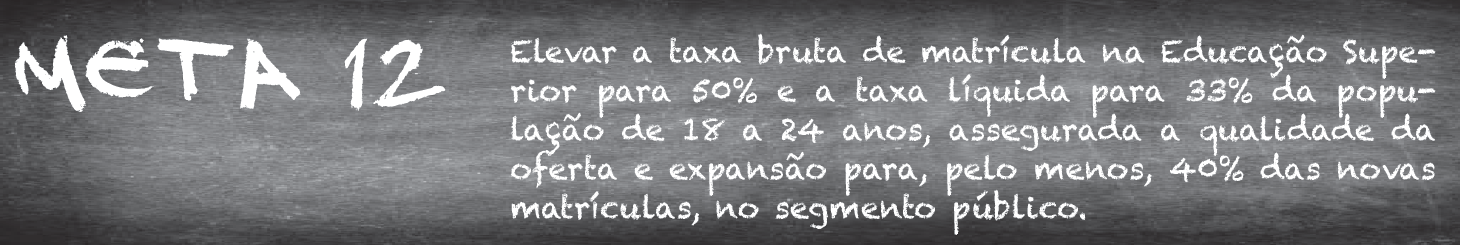 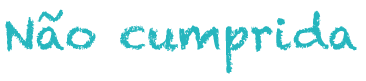 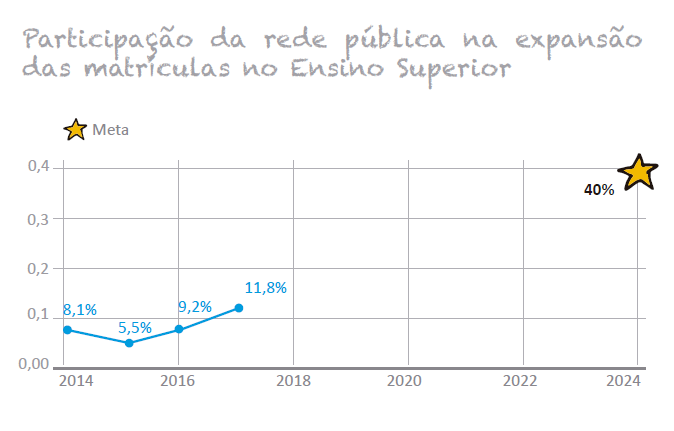 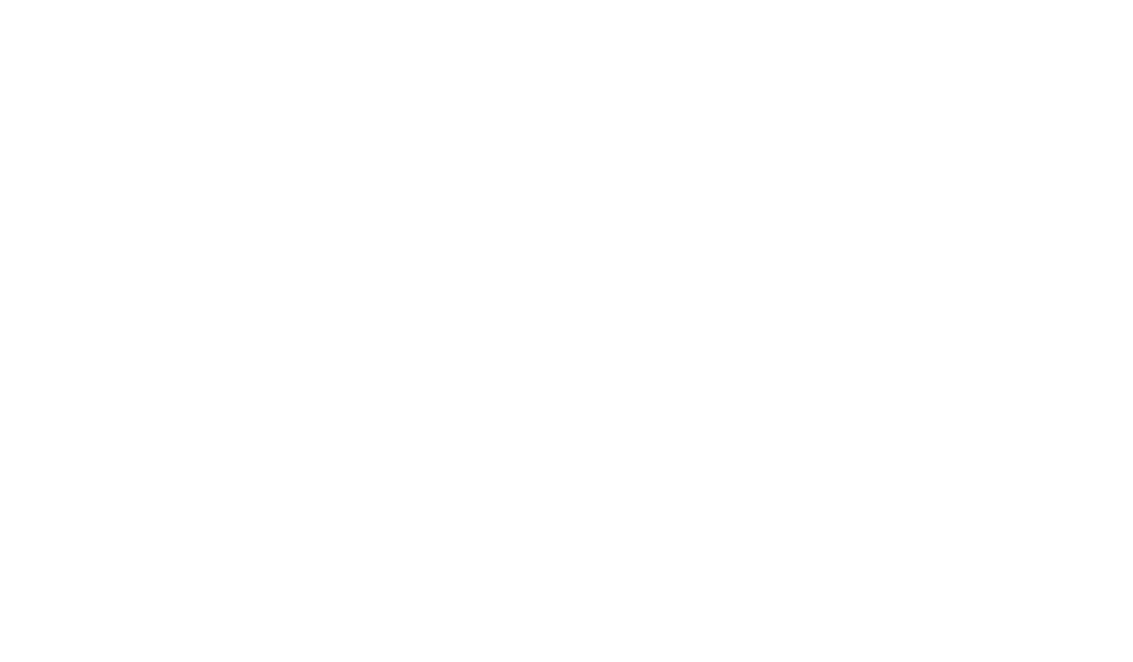 Fonte: Censo da Educação Superior / INEP / MEC Elaboração: Campanha Nacional pelo Direito à Educação.
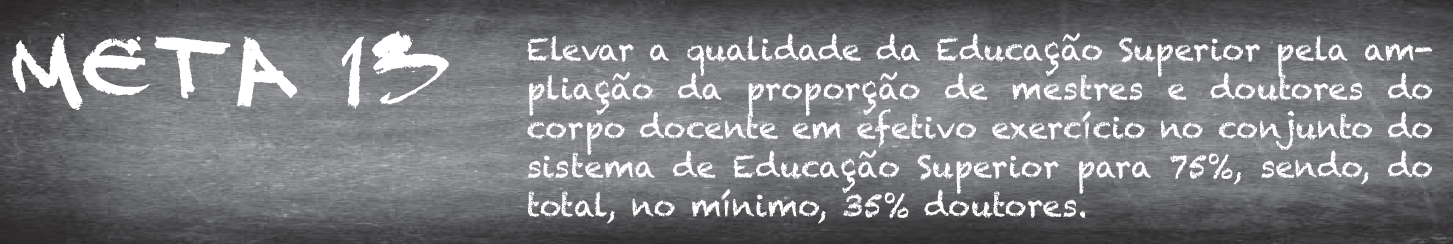 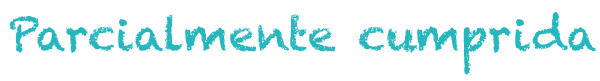 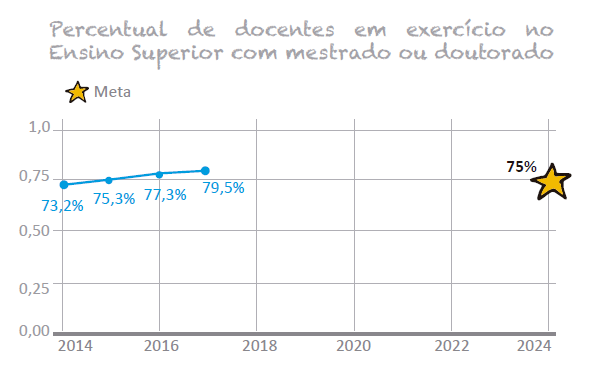 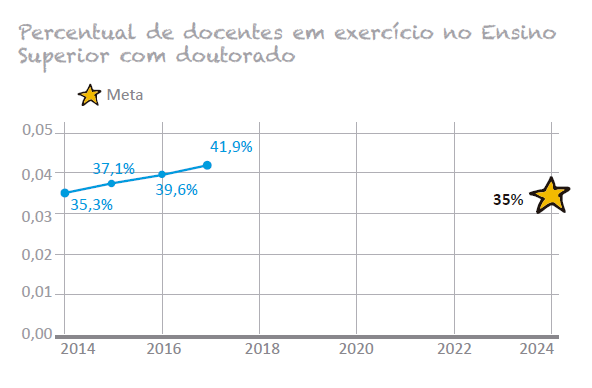 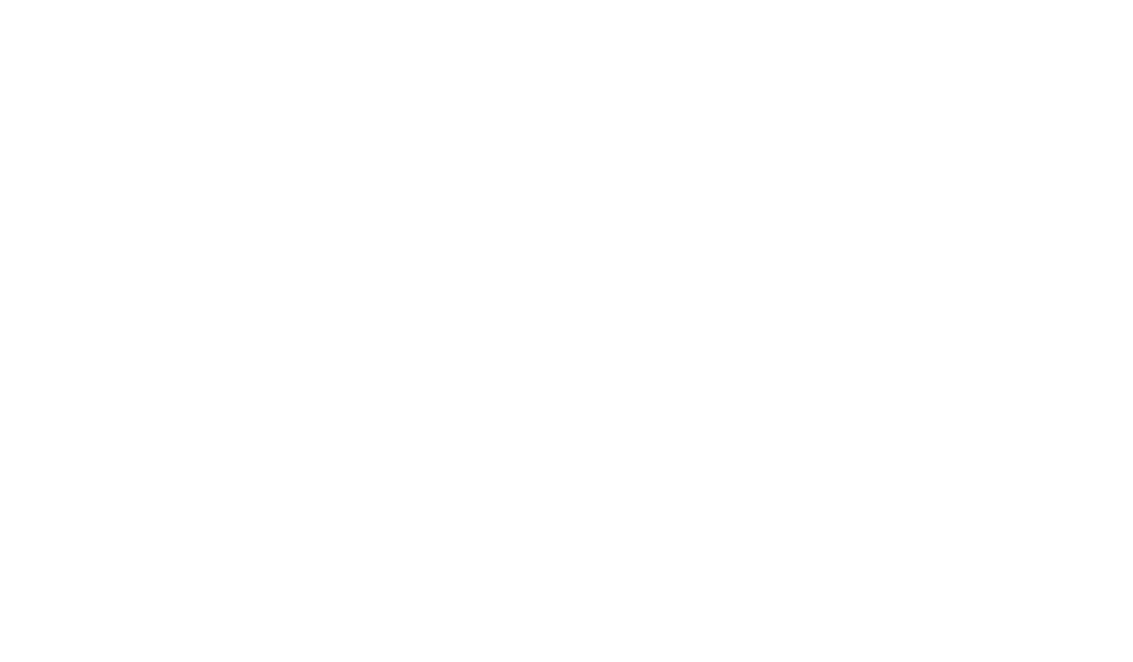 Fonte: Censo da Educação Superior / INEP / MEC Elaboração: Campanha Nacional pelo Direito à Educação.
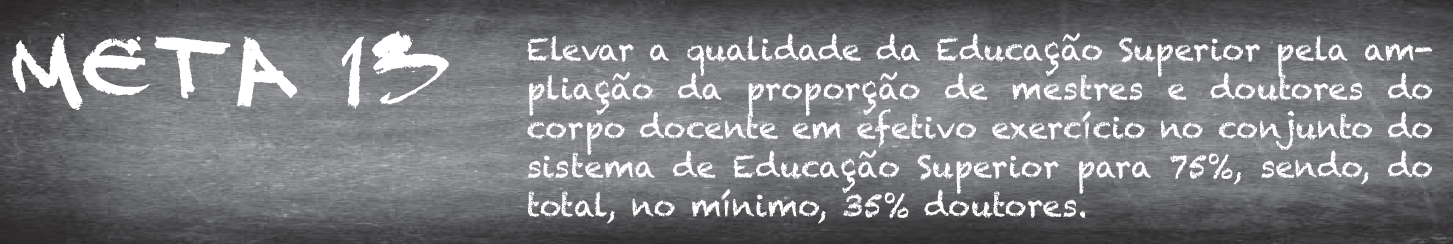 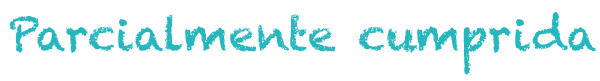 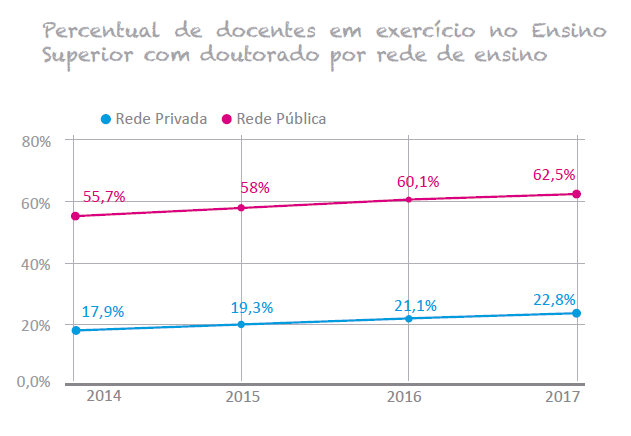 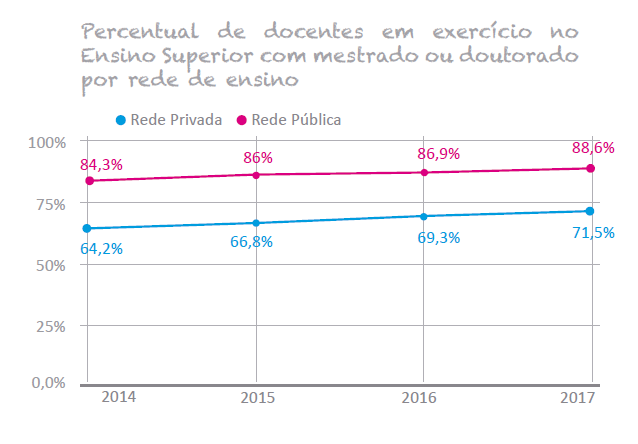 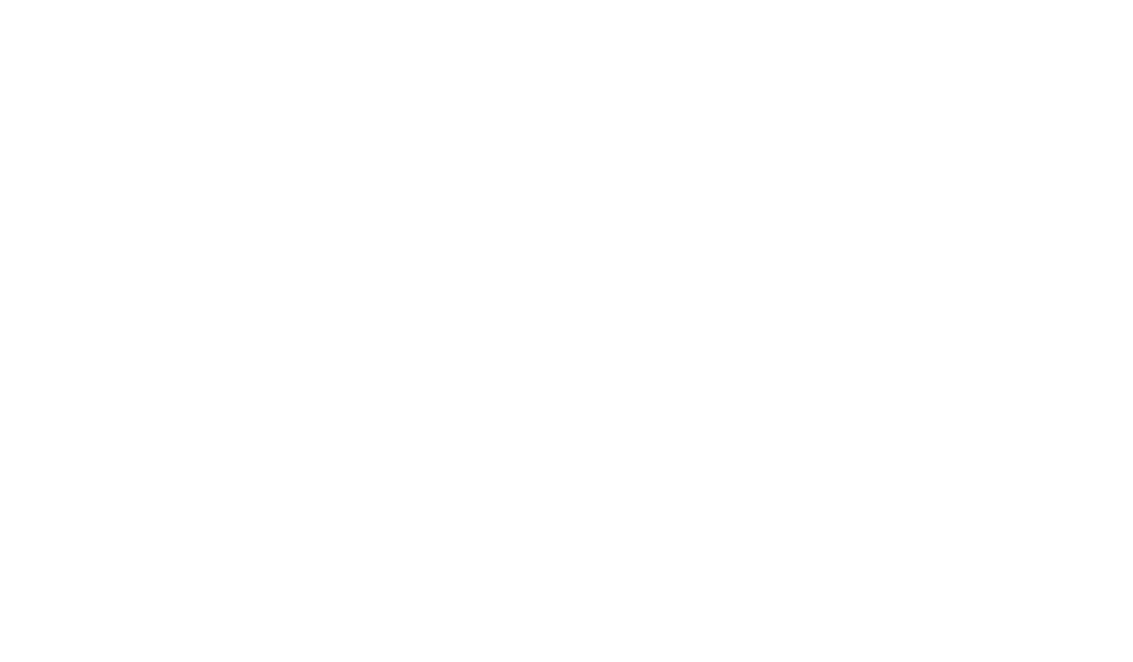 Fonte: Censo da Educação Superior / INEP / MEC Elaboração: Campanha Nacional pelo Direito à Educação.
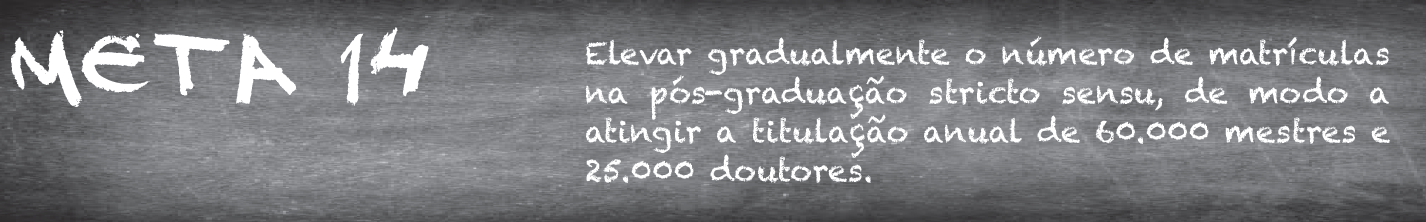 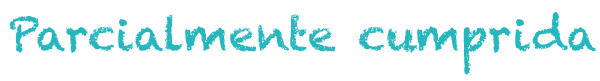 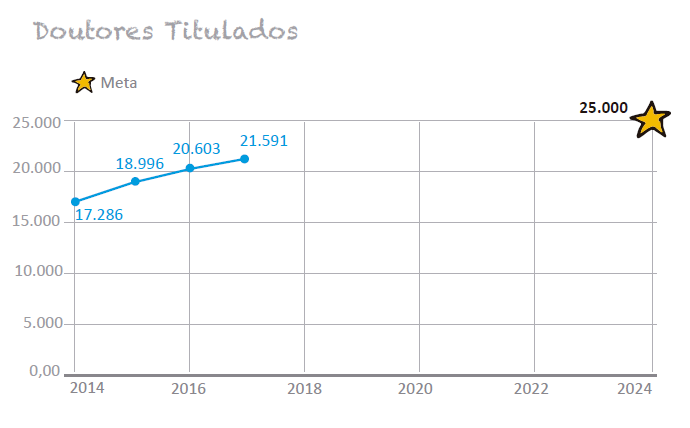 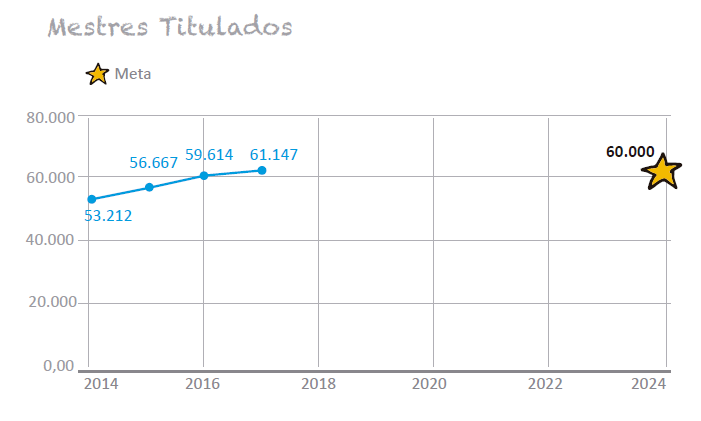 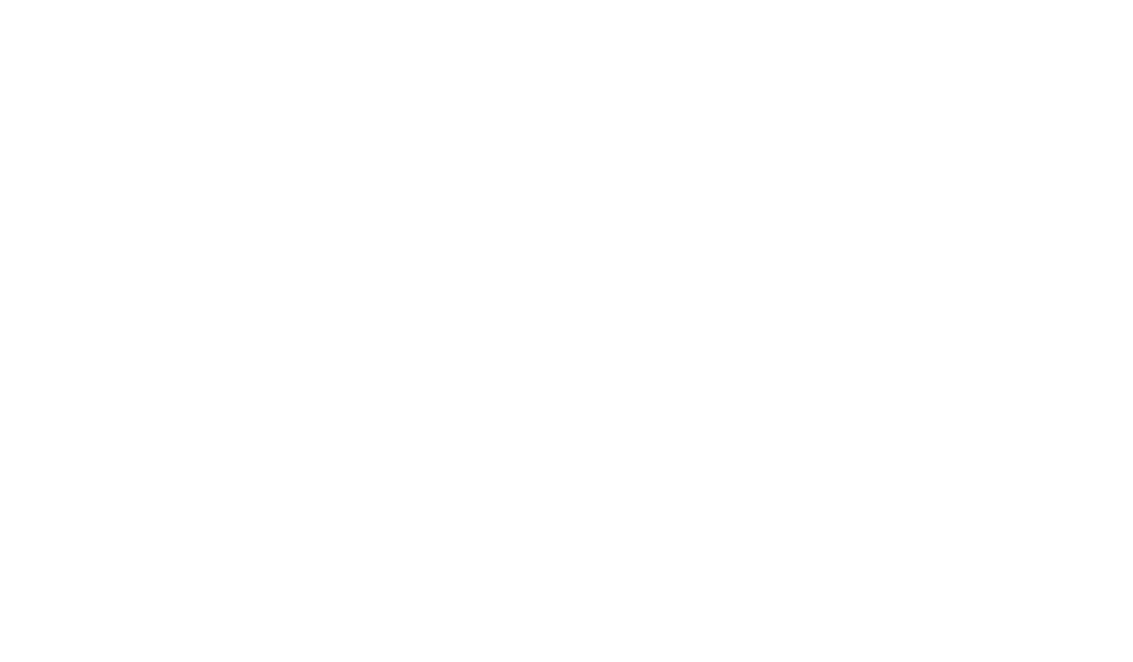 Fonte: Geocapes / CAPES / MEC Elaboração: Campanha Nacional pelo Direito à Educação.
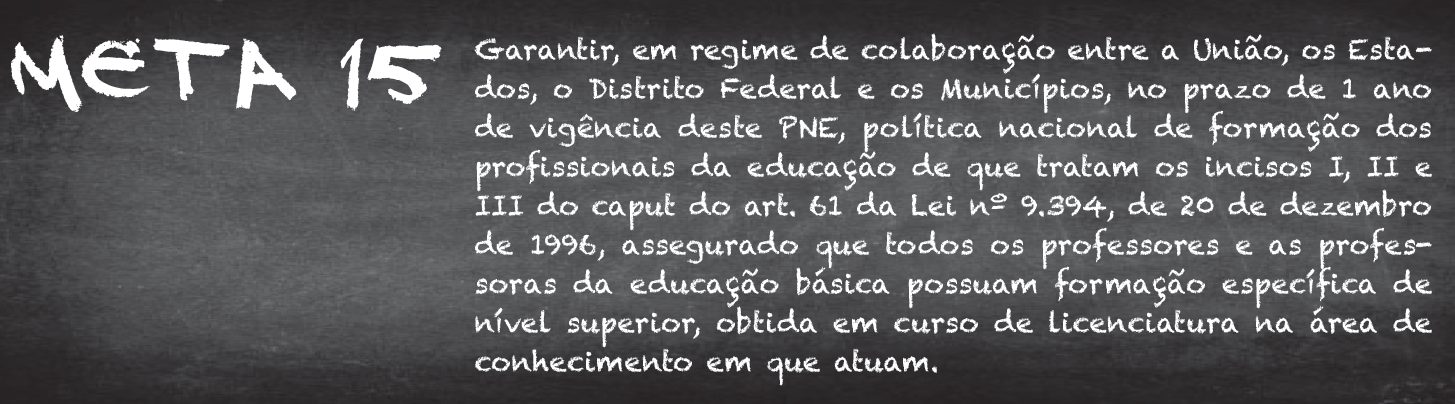 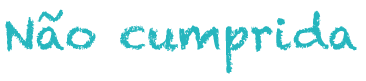 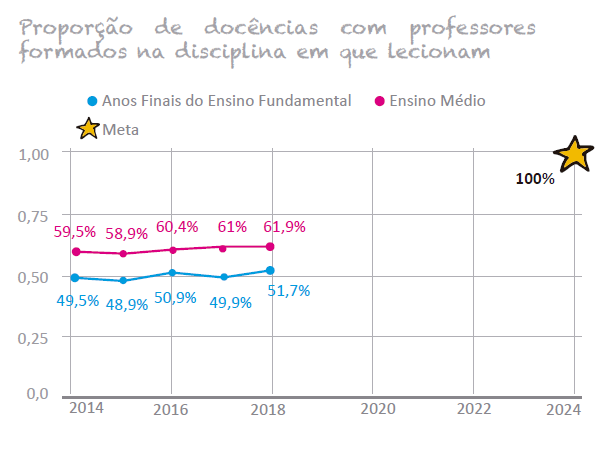 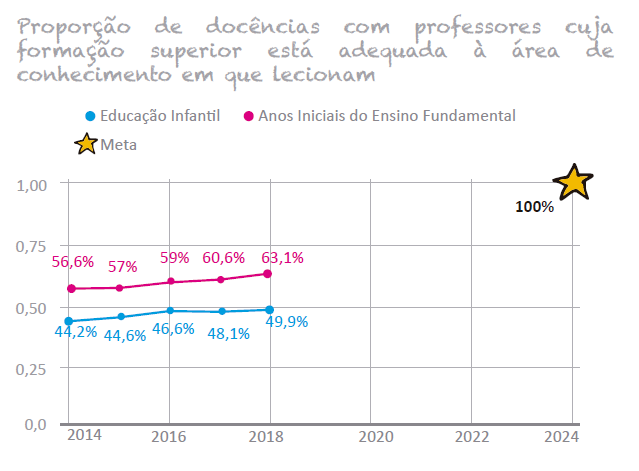 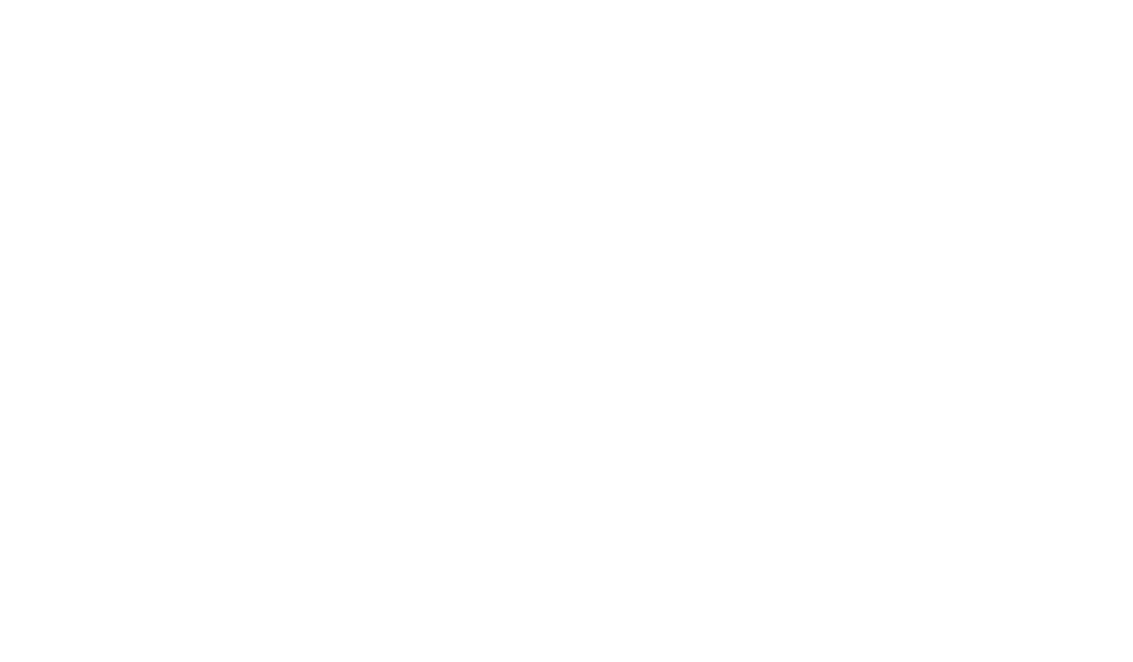 Fonte: Indicador de Adequação Docente - INEP/MEC: Campanha Nacional pelo Direito à Educação.
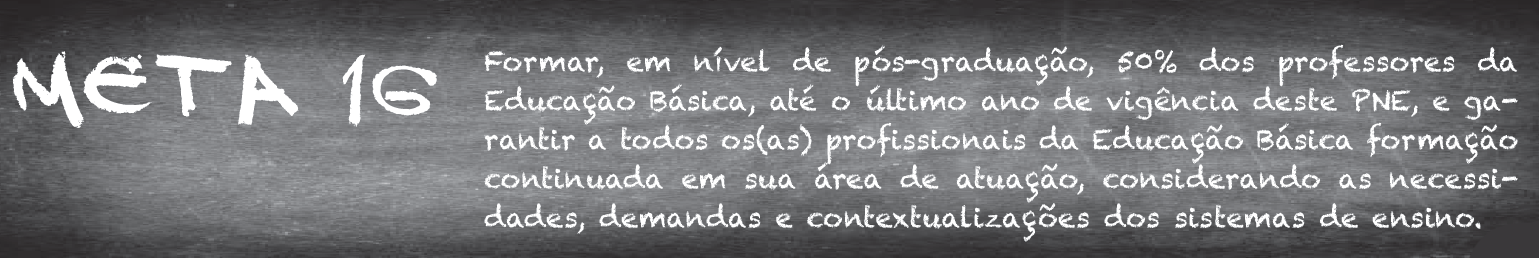 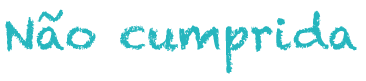 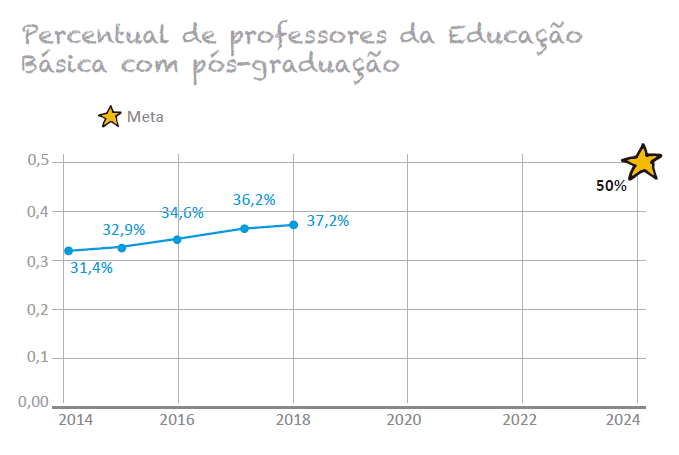 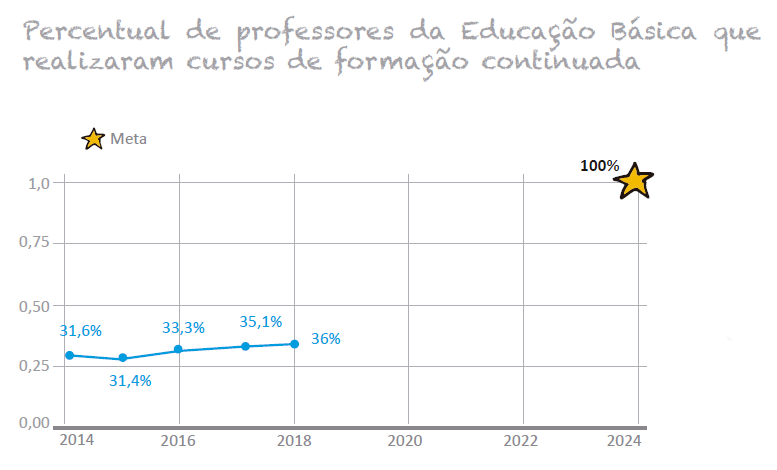 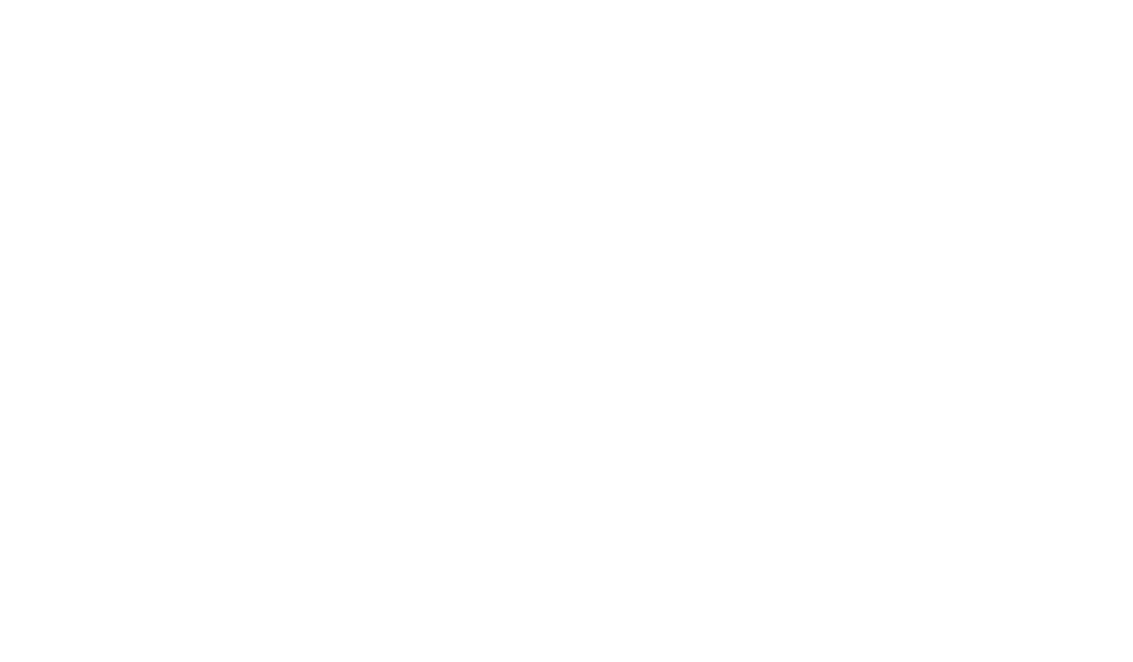 Fonte: Censo da Educação Básica / INEP / MEC Elaboração: Campanha Nacional pelo Direito à Educação.
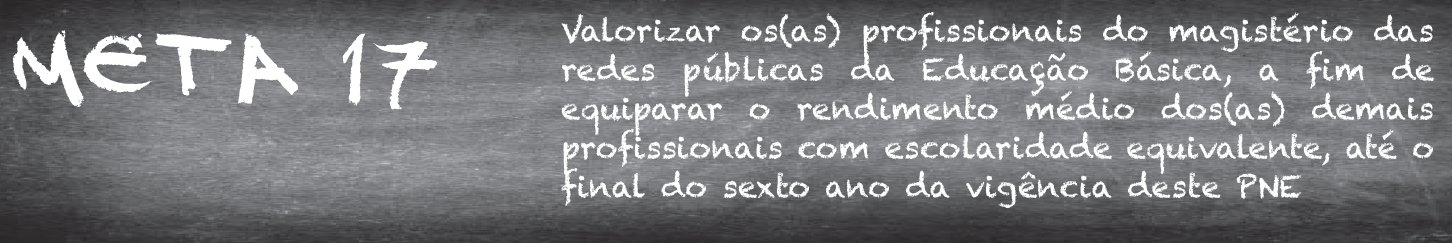 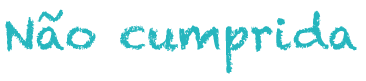 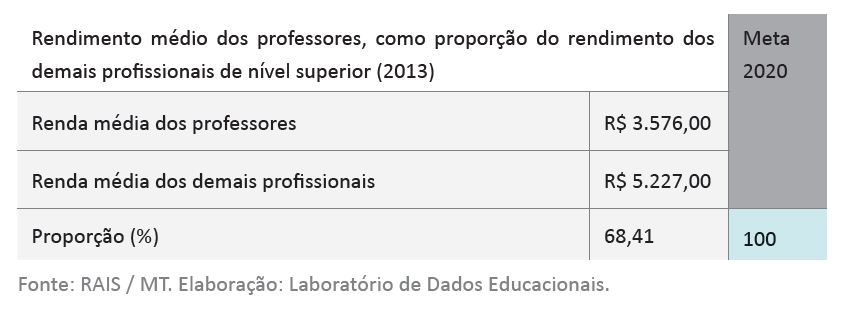 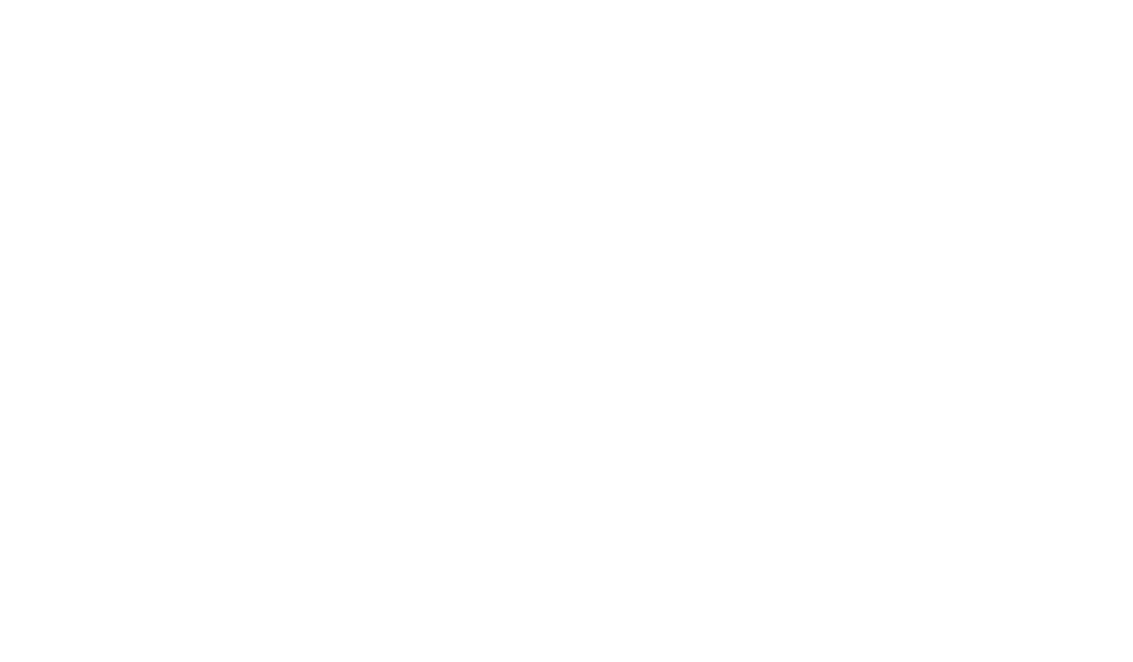 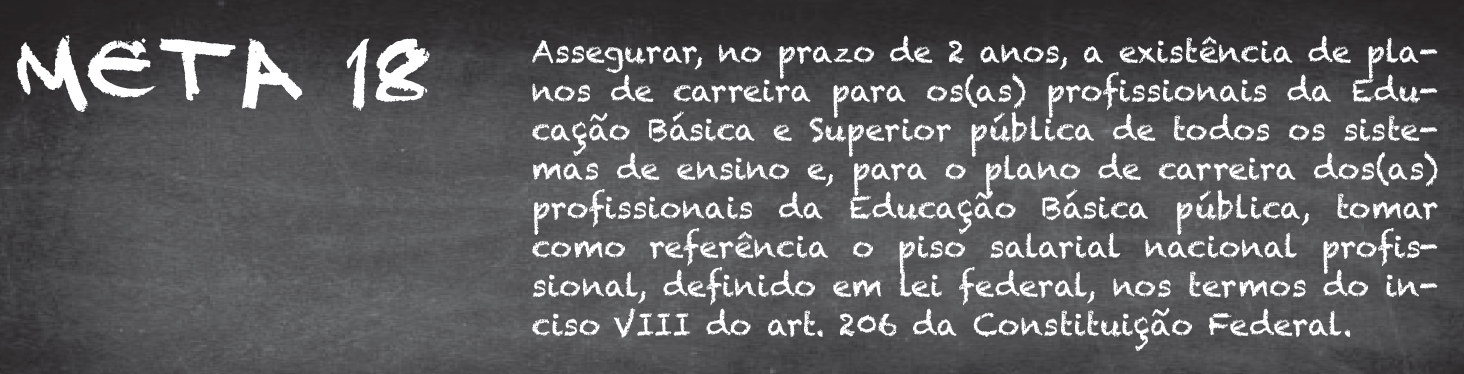 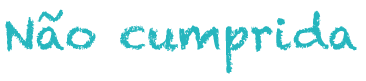 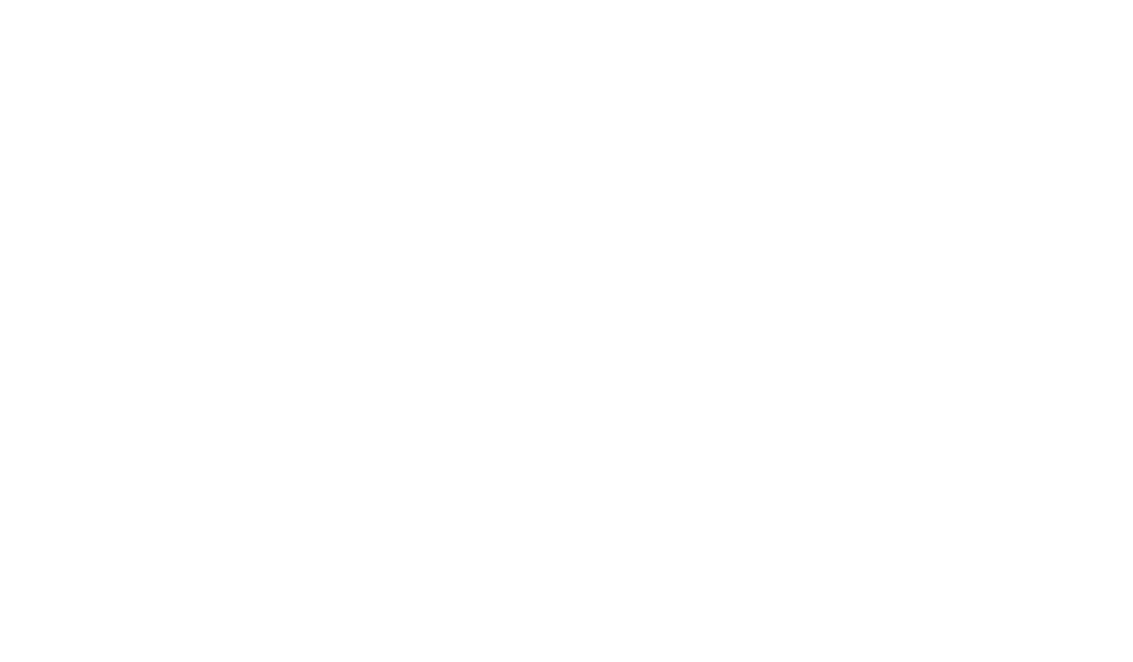 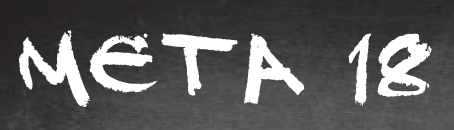 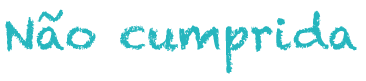 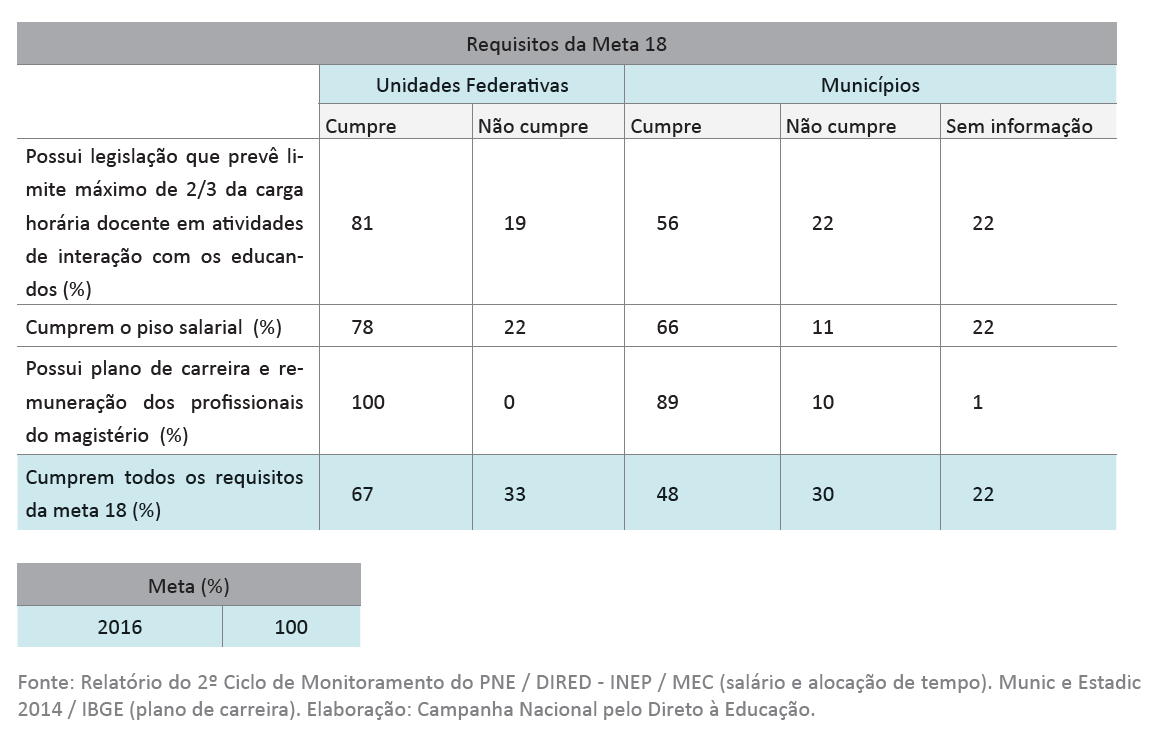 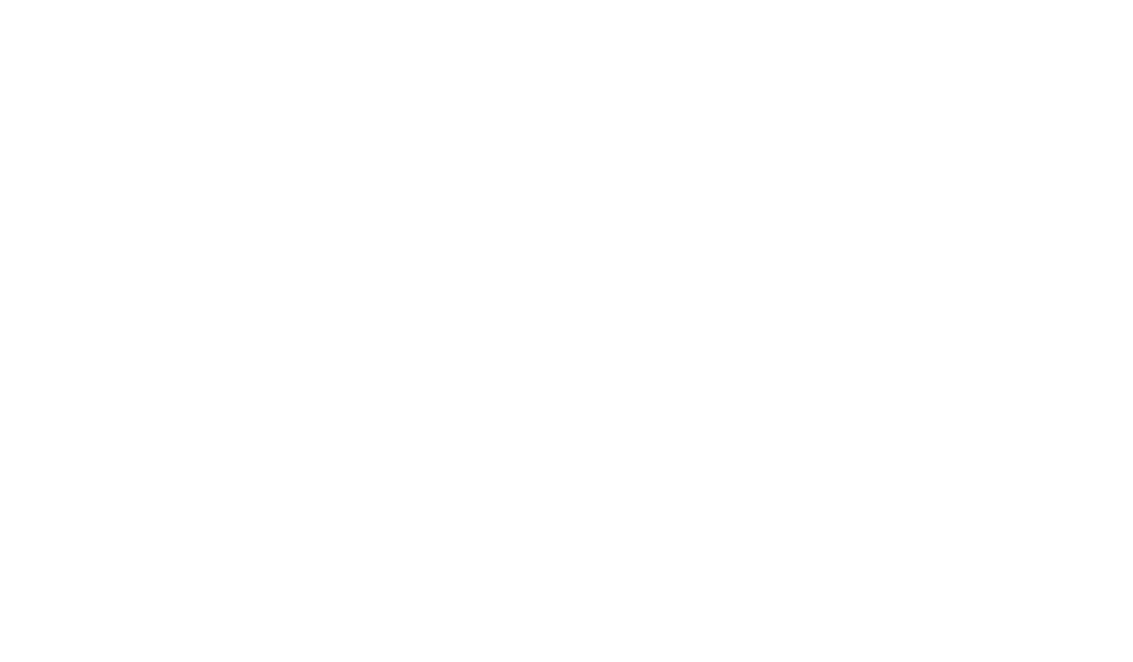 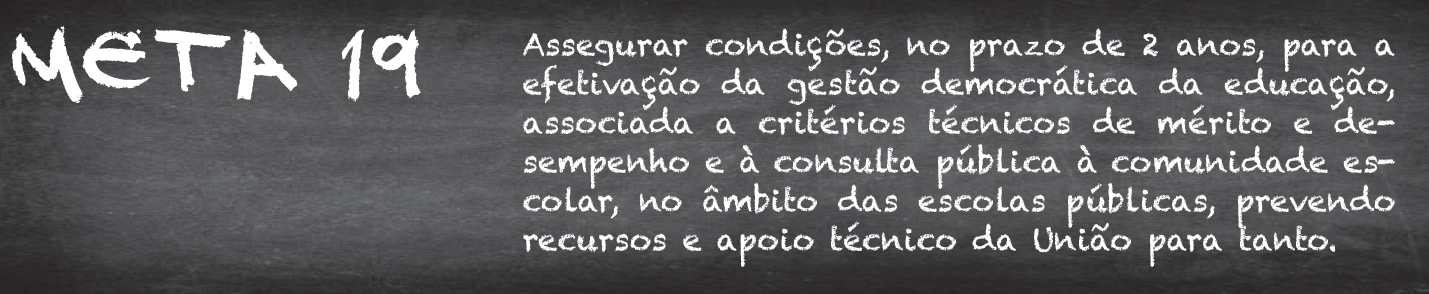 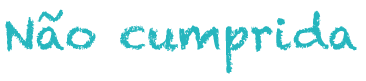 Base Nacional Comum Curricular: centralização dos currículos, falta de participação,       ideologia da aprendizagem e retrocessos
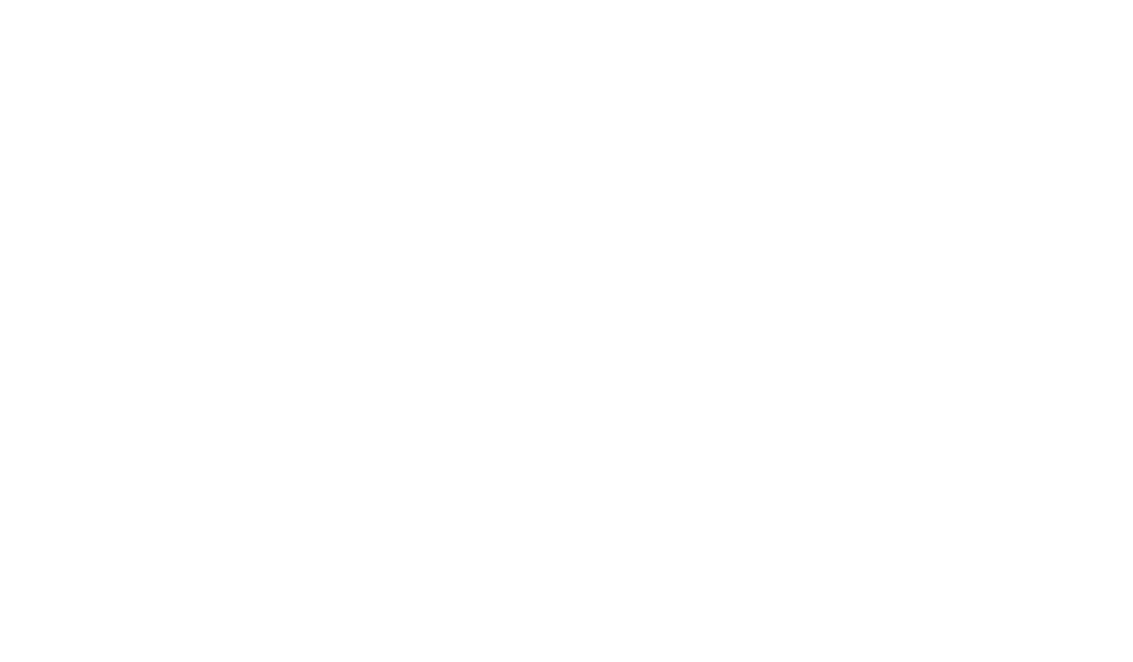 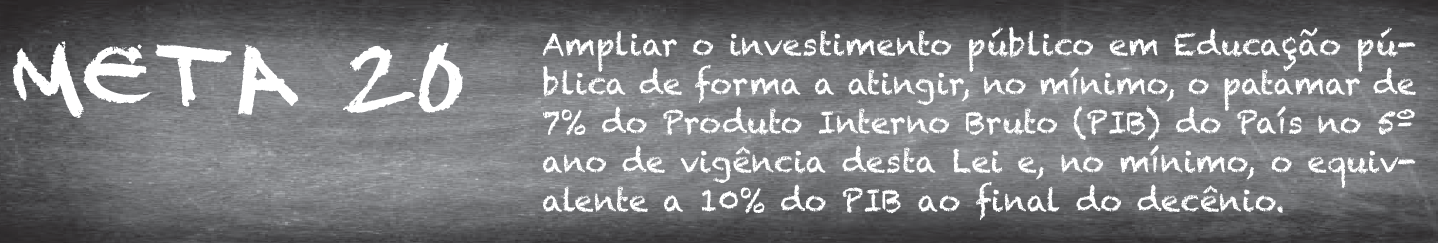 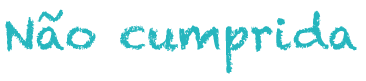 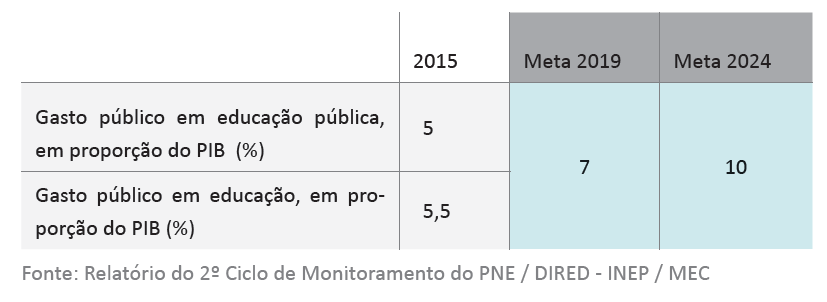 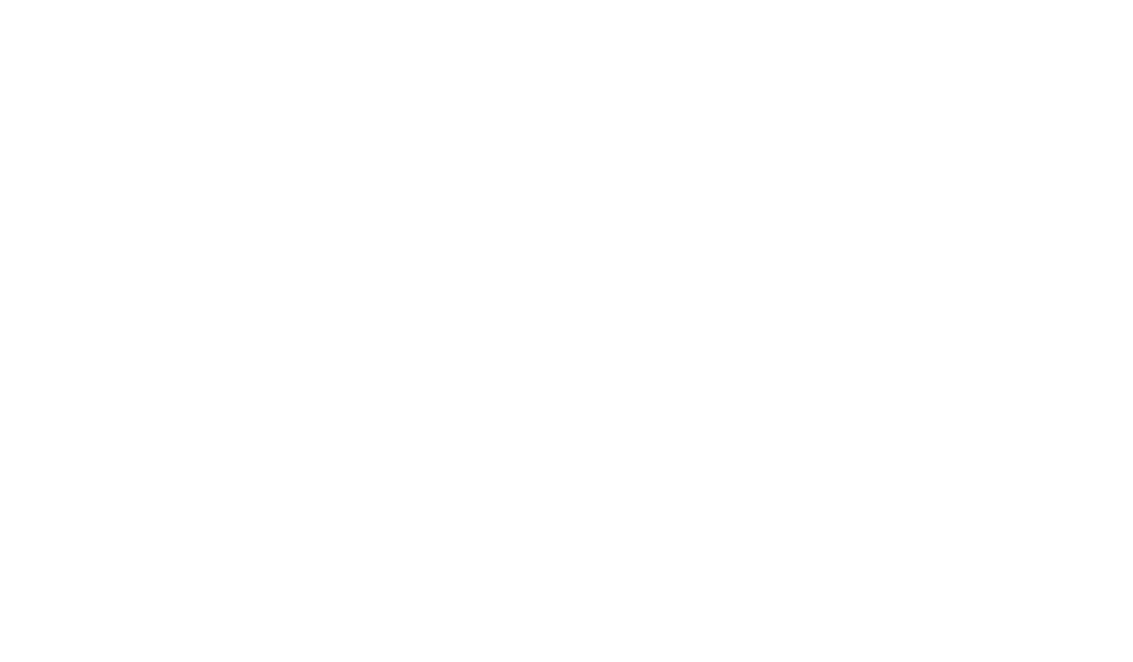 Conclusão
A questão econômica, embora estrutural, não esgota a explicação sobre o fenômeno de descumprimento do PNE.
O que explica é a esfera da tomada de decisão, ainda que ela seja constrangida pela questão econômica.
Obrigado!
Daniel Cara
Coordenador geral da Campanha Nacional pelo Direito à Educação